ИНЖЕНЕРНЫЕ ОСНОВЫ 
ВАКУУМНОЙ ТЕХНИКИ
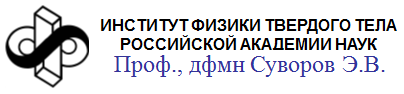 идеальные и реальные газы
МЕТОДЫ ПОЛУЧЕНИЯ РАЗЛИЧНЫХ СТЕПЕНЕЙ ВАКУУМА
МЕТОДЫ ИЗМЕРЕНИЯ ВАКУУМА
ЭЛЕМЕНТЫ КОНСТРУКЦИЙ ВАКУУМНЫХ СИСТЕМ
МАТЕРИАЛЫ ИСПОЛЬЗУЕМЫЕ В ВАКУУМНОЙ ТЕХНИКЕ
ОСНОВЫ ВАКУУМНОЙ ГИГИЕНЫ
Единицы измерения давления 
и коэффициенты связи
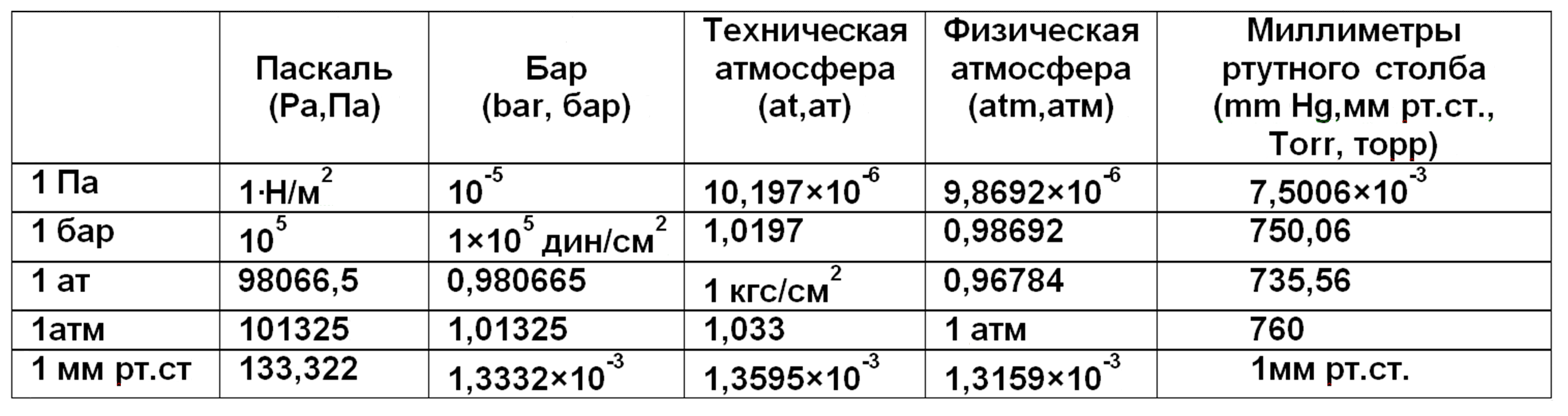 Под понятием вакуум в физике понимают газовую среду при давлении ниже атмосферного. 
Для количественной характеристики вакуума обычно используют 
усреднённую длину пробега молекул газа 
λ/d
λ - длина свободного пробега молекул газа; 
d - геометрические размеры среды 
(расстояние между стенками вакуумной камеры, 
диаметр вакуумного трубопровода и т. д.)
В вакуумной технике 
в зависимости от величины λ/d 
условно различают 
четыре области вакуума: 
низкий (λ/d<<1), 
средний (λ/d∼1), 
высокий (λ/d>1),
сверхвысокий (λ/d>>1)
Сравнительная длина свободного пробега молекул газа при разных давлениях
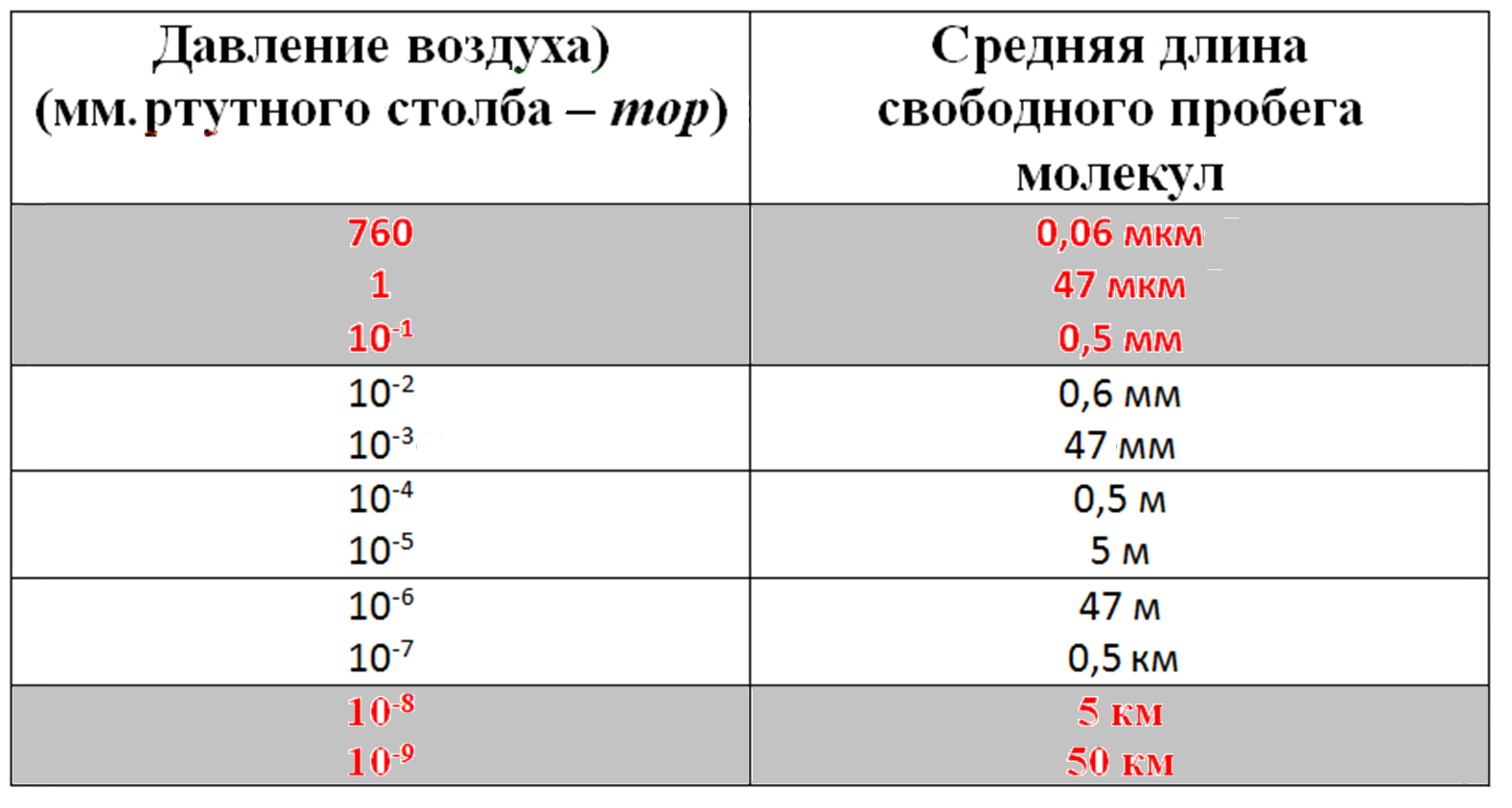 Идеальные газы
Реальные газы
Особенности 
идеальных газов 
при низких давлениях
Под понятием идеальные газы обычно понимают такие газы для которых  молекулы можно представить в виде упругих частиц, взаимодействие между которыми осуществляется 
за счет упругих столкновений. 
Объем занимаемый всеми молекулами очень мал по сравнению с общим объемом в котором находится этот газ
Реальные газы 
отличаются от идеальных 
тем, что существуют дальнодействующие взаимодействия между молекулами, поэтому 
чем больше плотность газа и чем ниже его температура, 
тем сильнее  его свойства отличаются 
от идеального газа
Вакуумная техника имеет дело 
с очень разряженными газами, поэтому такие газы 
можно считать 
практически идеальными
Поведение идеального газа описывается 
уравнением состояния 
(уравнение Менделеева – Клапейрона).
p-давление; V-объем; T-абсолютная температура; 
N-число молекул; m-масса одной молекулы; 
M-масса молекулы в единицах атомного веса, 
т.е. грамм-моль или в системе СИ килограмм-моль; 
R- газовая постоянная
R=8,314x103 [дж/град кмоль]
Критическая температура
Газ ↔ пар?
Критическая температура 
это такая температура 
выше которой вещество может находиться только в газообразном состоянии.
Никаким сжатием сконденсировать его 
при такой температуре невозможно!!!!
Если температура газообразного вещества выше критической - это вещество является газом и наоборот если его температура ниже критической – 
это пар!!!
Критическая температура 
некоторых газов
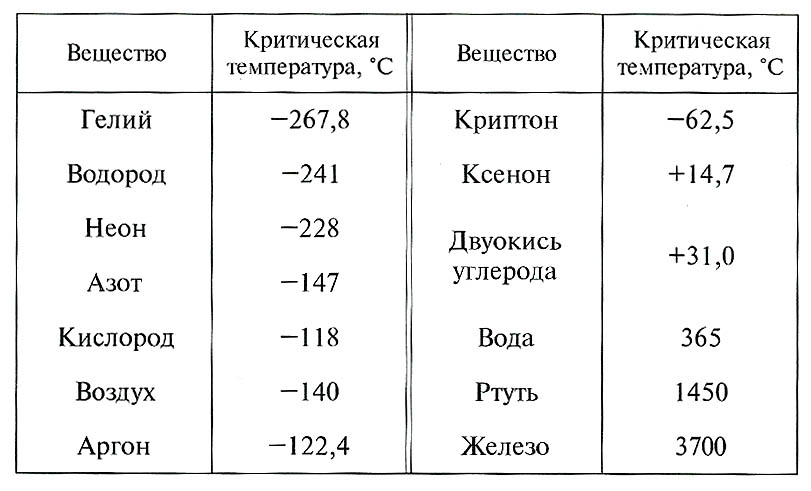 Давление насыщенного пара
Давление насыщенного пара
Если в замкнутом объеме какое либо вещество испаряется, то через некоторое конечное время наступает состояние насыщения т.е. устанавливается постоянное давление пара
По мере роста плотности пара увеличивается количество конденсирующихся молекул пара. Когда количество испаряющихся молекул становится равно количеству конденсирующихся молекул наступает равновесие, давление пара стабилизируется
Это давление называется 
давлением насыщенного пара
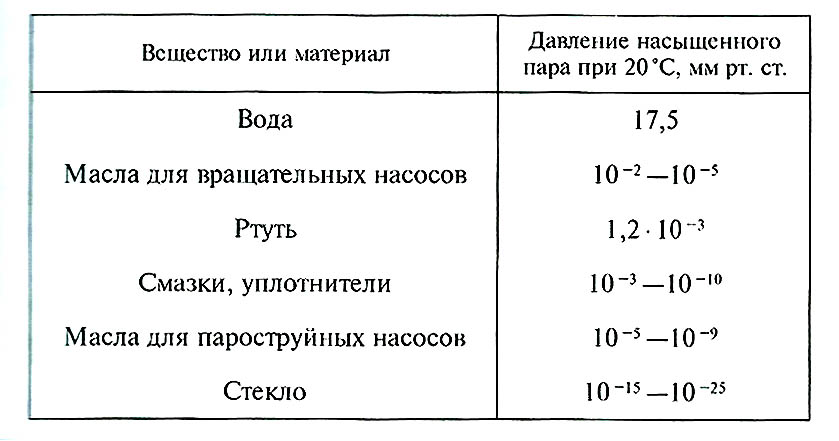 Иллюстрации движения молекул в замкнутом объеме при разных давлениях газа
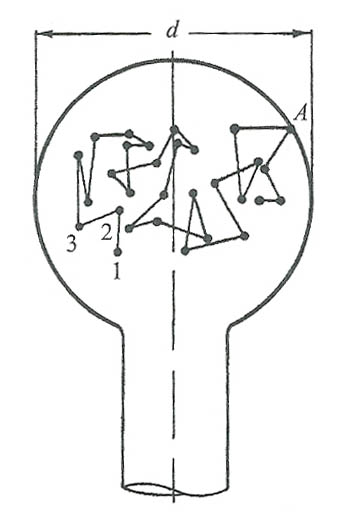 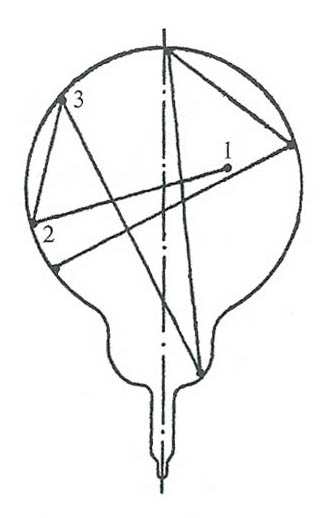 Путь молекулы в условиях низкого вакуума. 1,2,3,… точки столкновений с соседними молекулами. А-точка столкновения со стенкой сосуда
Движение молекулы в условиях высокого вакуума. Столкновения с молекулами внутри сосуда практически отсутствуют
МЕТОДЫ ПОЛУЧЕНИЯ 
РАЗЛИЧНЫХ СТЕПЕНЕЙ ВАКУУМА
Диапазоны рабочих давлений 
в мм ртутного столба 
для современных вакуумных насосов 
различного типа
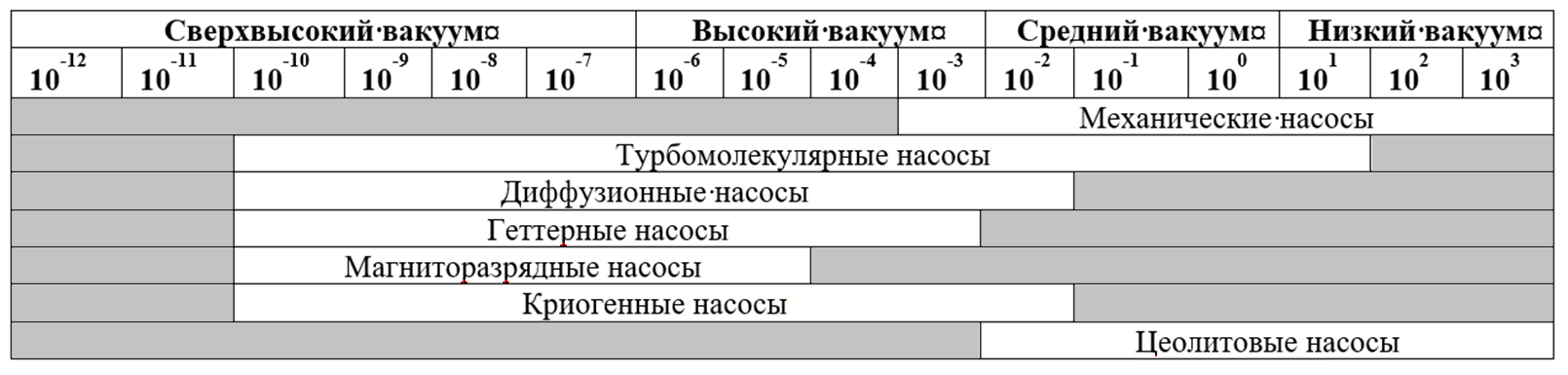 Схема простейшей 
вакуумной установки
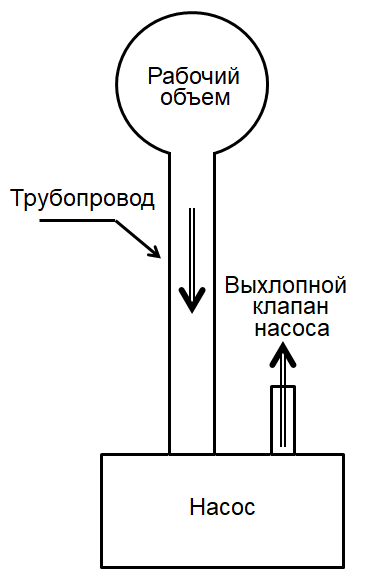 Любой трубопровод оказывает сопротивление 
потоку газа
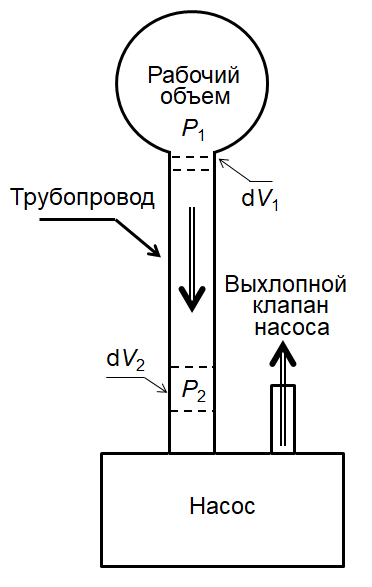 Выделим элемент объема газа dV1 на входном конце трубопровода при давление газа p1
Это же количество газа на выходном конце трубопровода будет иметь объем dV2 при давлении p2,
Если p1>p2 значит насос 2 работает
Это значит, что при течении газа по трубопроводу происходит  падение давления на величину p1-p2.
Если поток газа непрерывный, можно записать уравнение движения газа
подобное закону Ома
Быстрота откачки объекта  это объем газа поступающий  в единицу времени из объекта в трубопровод при давлении p1 в откачиваемом объеме.
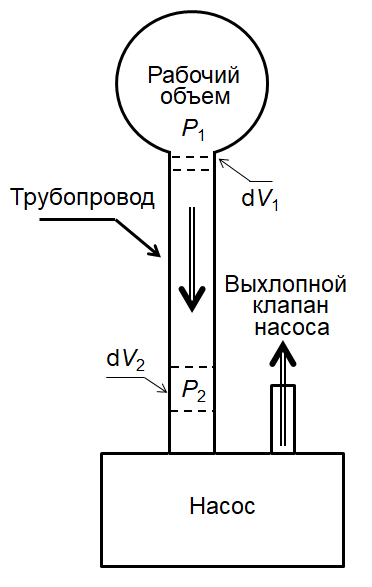 Быстродействие насоса при впускном давлении p2  это объем газа поступающий в насос в единицу времени.
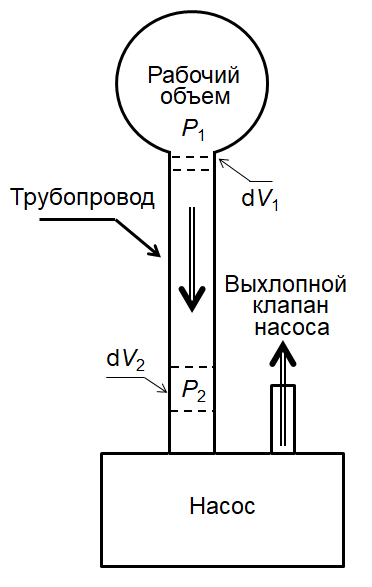 WR – сопротивление трубопровода, 

CR – пропускная способность трубопровода
Сопротивление цилиндрического трубопровода
Форвакуумные насосы
Пластинчато-роторные вакуумные насосы впервые разработаны 
В. Гедэ.
в период 1905-1912 гг.
Устройство одноступенчатого пластинчато-роторного насоса
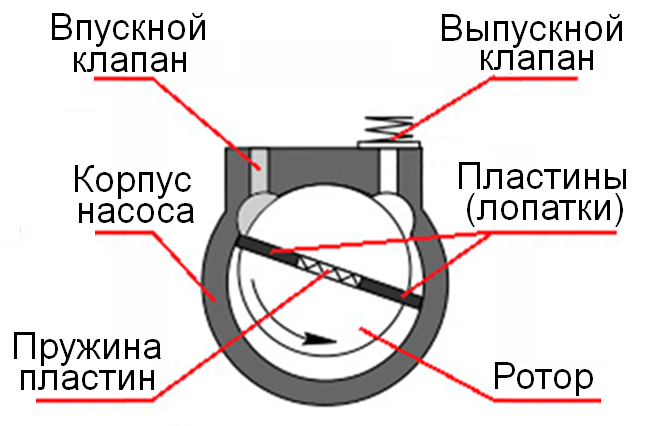 Принцип работы 
пластинчато-роторного насоса Геде
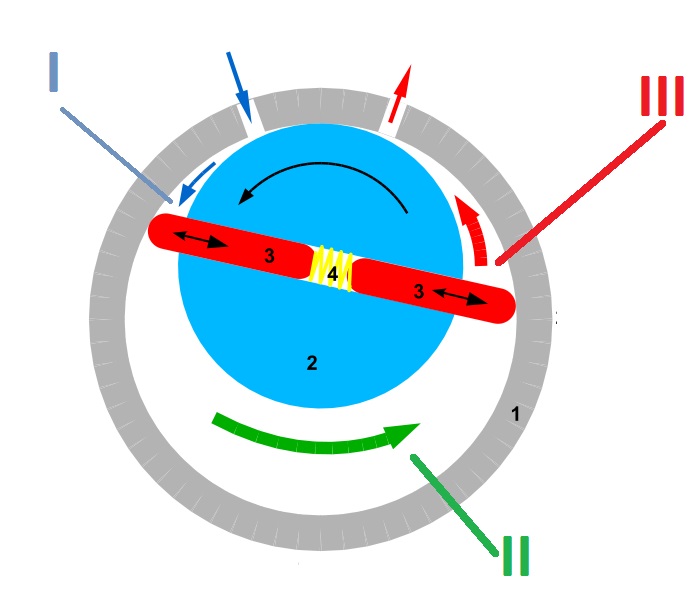 Четыре фазы рабочего цикла
пластинчато-роторного насоса
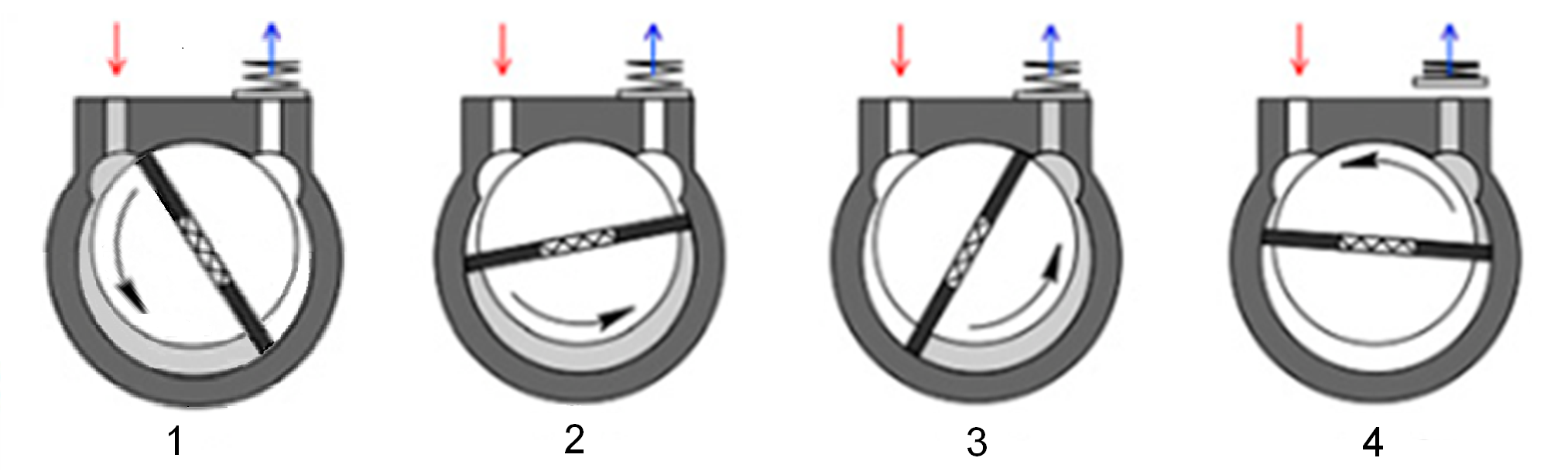 1. Забор газа из откачиваемой системы 
2. Перенос газа к выхлопному клапану
3. Сжатие газа 
4. Выброс газа в атмосферу
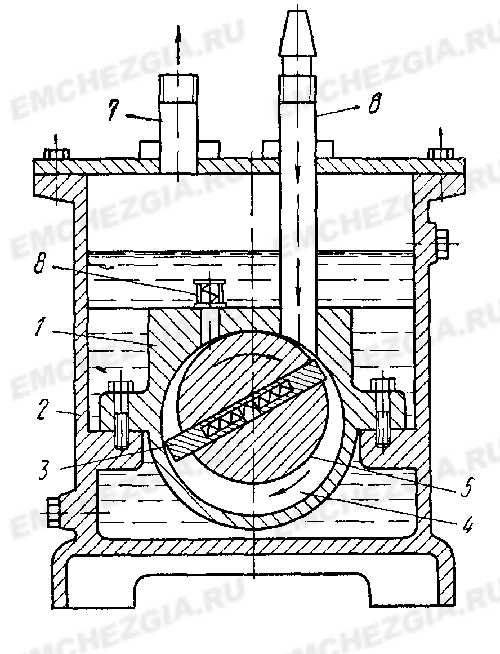 Устройство пластинчато-роторного вакуумного насоса:1 — камера, 2 — бак с маслом, 3 — пластина, 4 — рабочий объем, 5 — ротор, 6 — впускной патрубок, 7 — выпускной патрубок, 8 — выпускной клапан
Внешний вид стандартного форвакуумного насоса
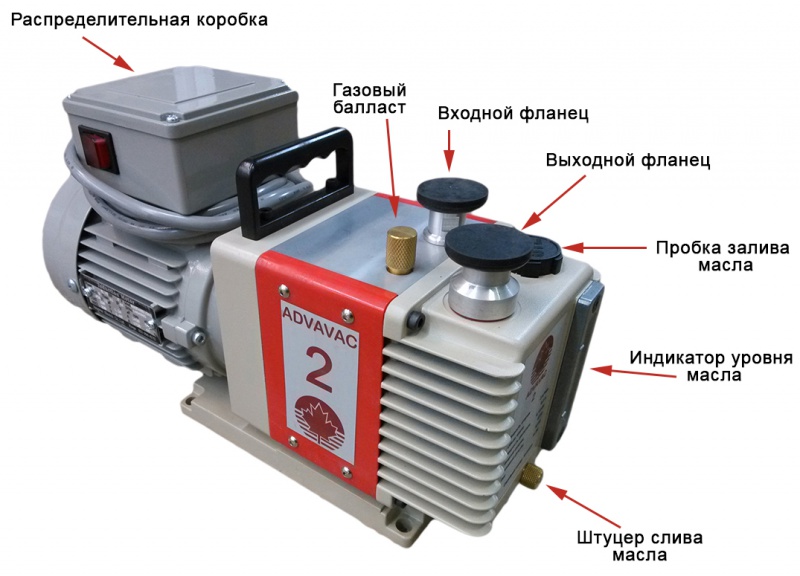 МНОГОПЛАСТИНЧАТЫЙ 
РОТОРНЫЙ НАСОС
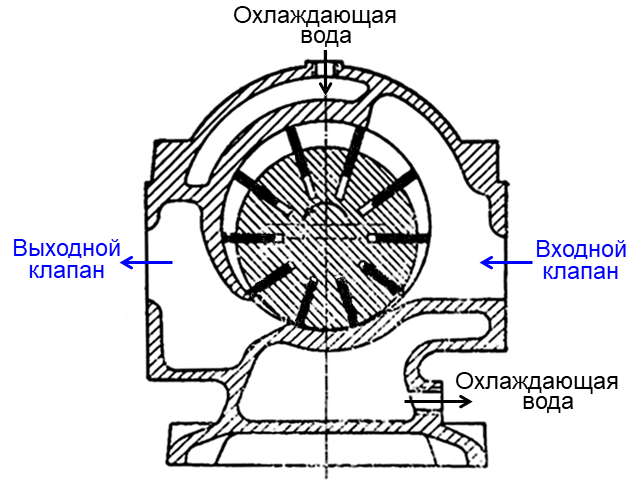 Плунжерные насосы
Устройство плунжерного (золотникового)  насоса
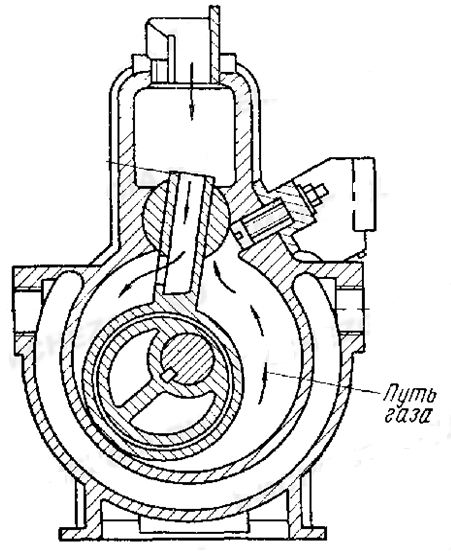 Схема устройства плунжерного (золотникового)  насоса
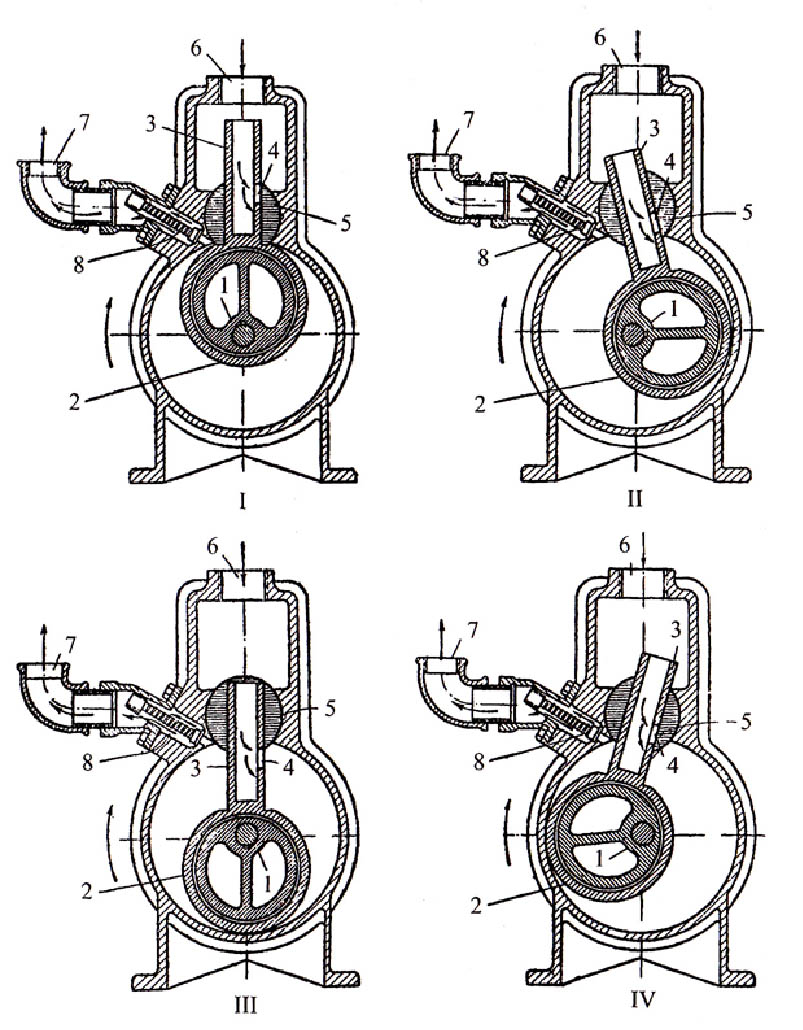 I, II, III, IV – положения поршня 
1 - эксцентрик; 
2 – обойма; 
3 – патрубок плунжера; 
4 – входное отверстие; 
5 – золотник; 
6 – входное окно насоса; 
7 –выходное окно насоса; 
8 – выпускной клапан перекрывающий вход в объем насоса со стороны выхода.
Диафрагменные 
вакуумные насосы
Диафрагменные вакуумные насосы
Турбомолекулярные насосы
ТУРБОМОЛЕКУЛЯРНЫЕ НАСОСЫ
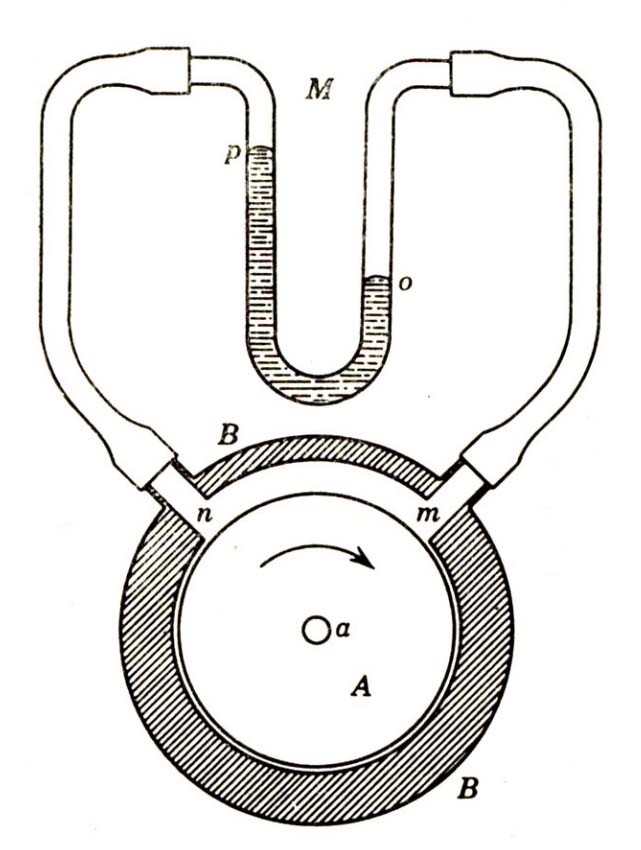 Схема иллюстрирующая работу 
молекулярного насоса Геде (1912)
Внутреннее устройство современного турбомолекулярного насоса
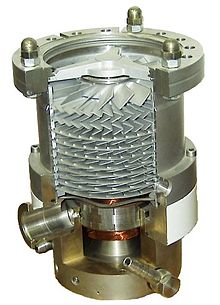 Диффузионные (пароструйные) насосы
ПАРОСТРУЙНЫЕ ДИФФУЗИОННЫЕ НАСОСЫ
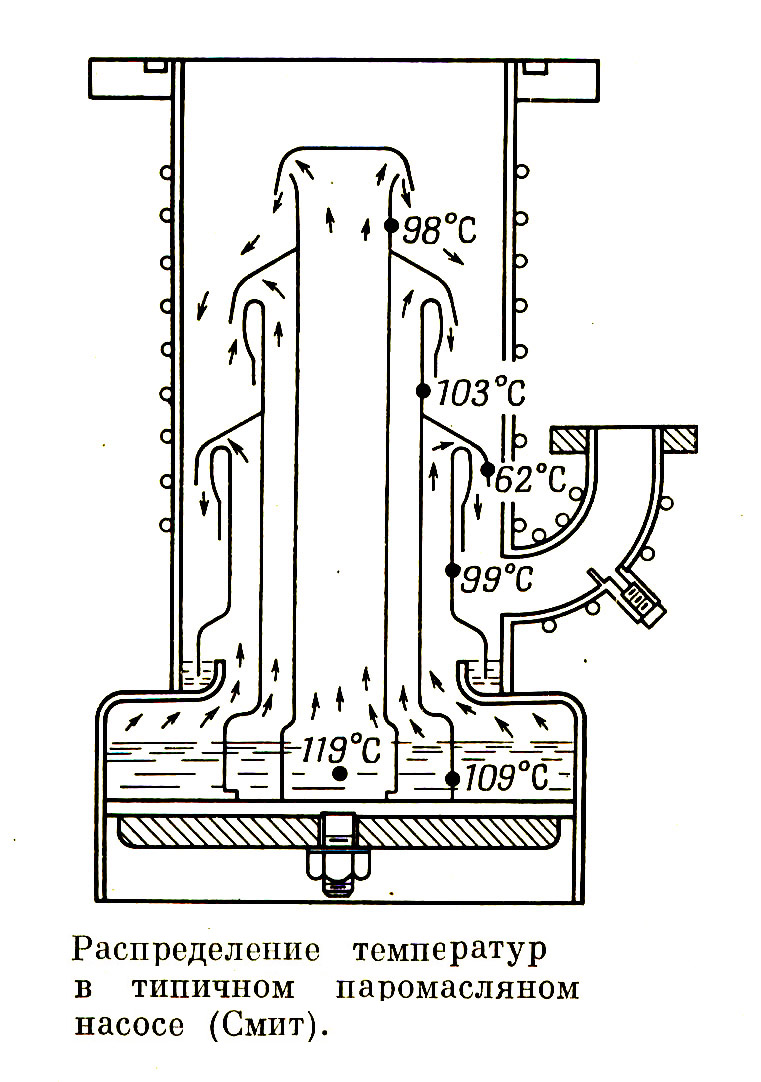 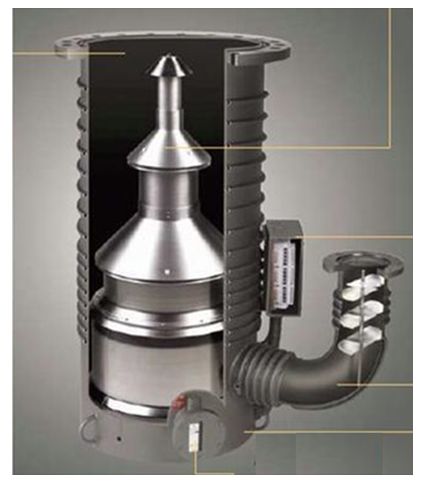 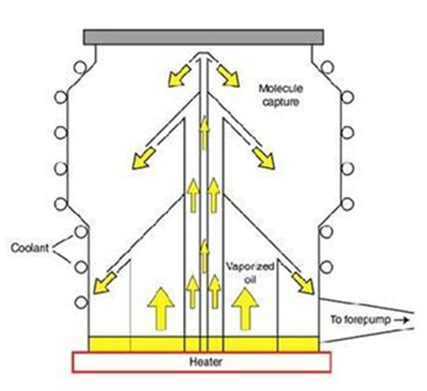 Внешний вид современного диффузионного насоса
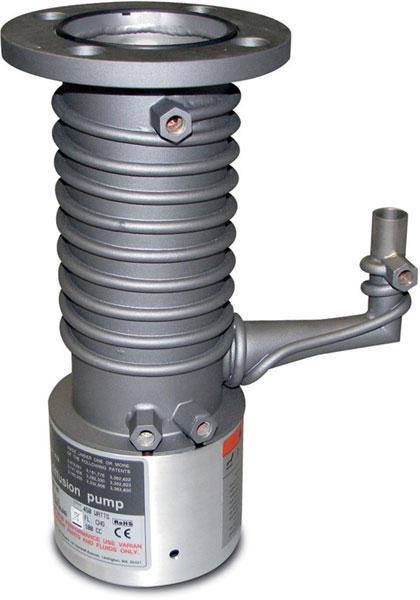 Ионно-сорбционные насосы
Принцип работы ионно-сорбционного насоса
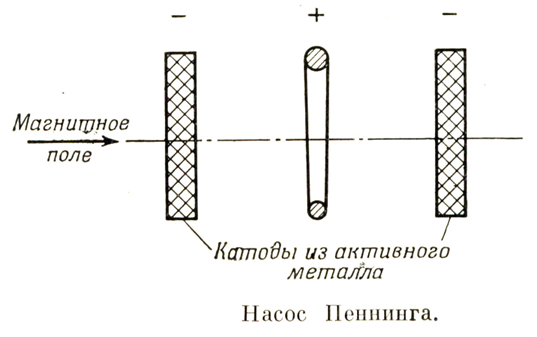 Цеолитовый насос эффективно поглощает основные компоненты воздуха,. Действие цеолитовых насосов основано на способности рабочего вещества — высокопористого сорбента-цеолита (активированного угля, силикагеля и т. п.) — при охлаждении его азотом или другими сжиженными газами поглощать при низких давлениях большие количества газов, в том числе паров воды, воздуха, азота, кислорода и т. д. Значительно хуже поглощаются пористыми сорбентами гелий, неон и водород
СХЕМЫ ВАКУУМНЫХ УСТАНОВОК
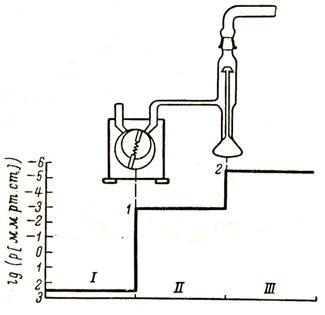 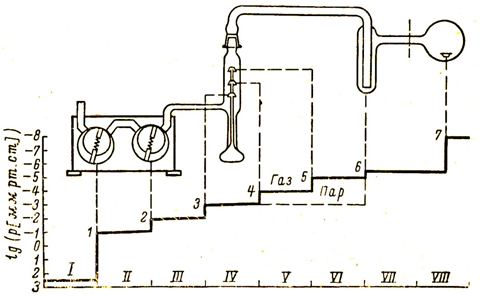 МЕТОДЫ ИЗМЕРЕНИЯ ВАКУУМА
Компрессионный манометр Мак-Лнода
Впервые идея компрессионного маноманометра была предложена Мак-Леодом в 1874 г. 
Объем газа V при давлении P, 
которое необходимо измерить, 
сжимается до значительно меньшего 
объема v и давления p. 
Тогда согласно закона Бойля-Мариотта можно записать
Если измерить давление сжатого газа, то давление P легко вычисляется
КОМПРЕССИОННЫЙ МАНОМЕТР МАК-ЛЕОДА
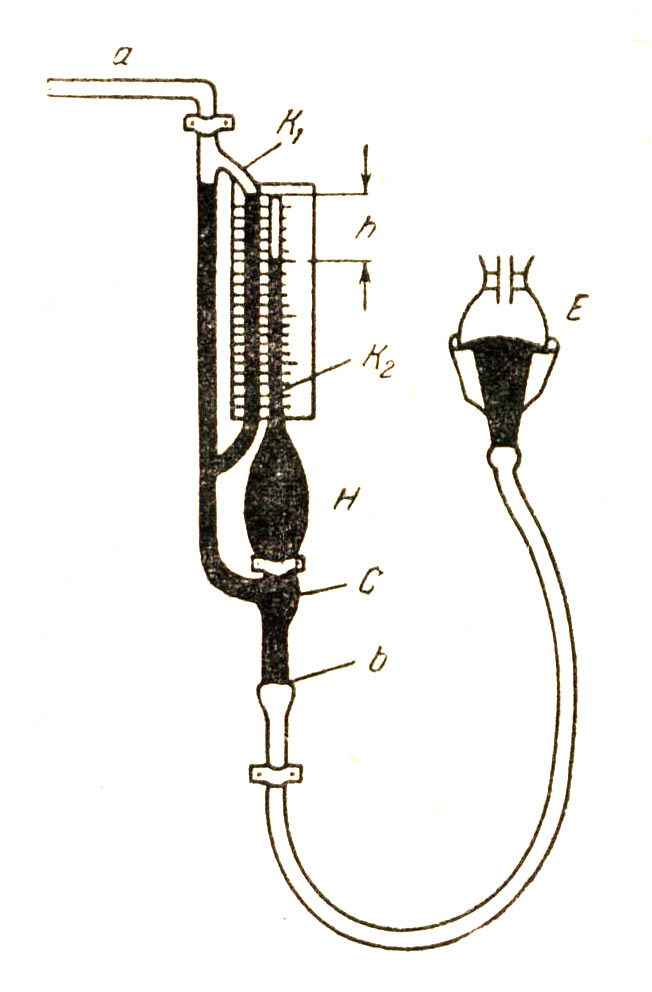 Закон Бойля-Мариотта
pV=p1V1
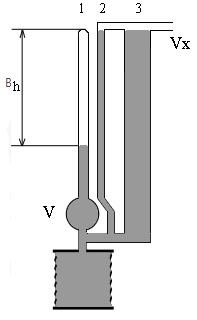 1. Перемещая нижний резервуар вниз, полностью очищают трубки 1, 2 и 3 от ртути, соединяя таким образом ресивер V с исследуемым объёмом Vx.
2. Затем, перемещая нижний резервуар вверх, заполняют систему ртутью до тех пор, пока уровень ртути в капилляре 2 не совпадет с верхним концом капилляра 1. При этом в капилляре 1 остается столбик сжатого газа.

При изготовлении прибор градуируется, и рядом с трубкой наносится шкала, по которой можно непосредственно снимать отсчёт давления в торрах либо других единицах.
ТЕРМОПАРНЫЙ ВАКУУММЕТР
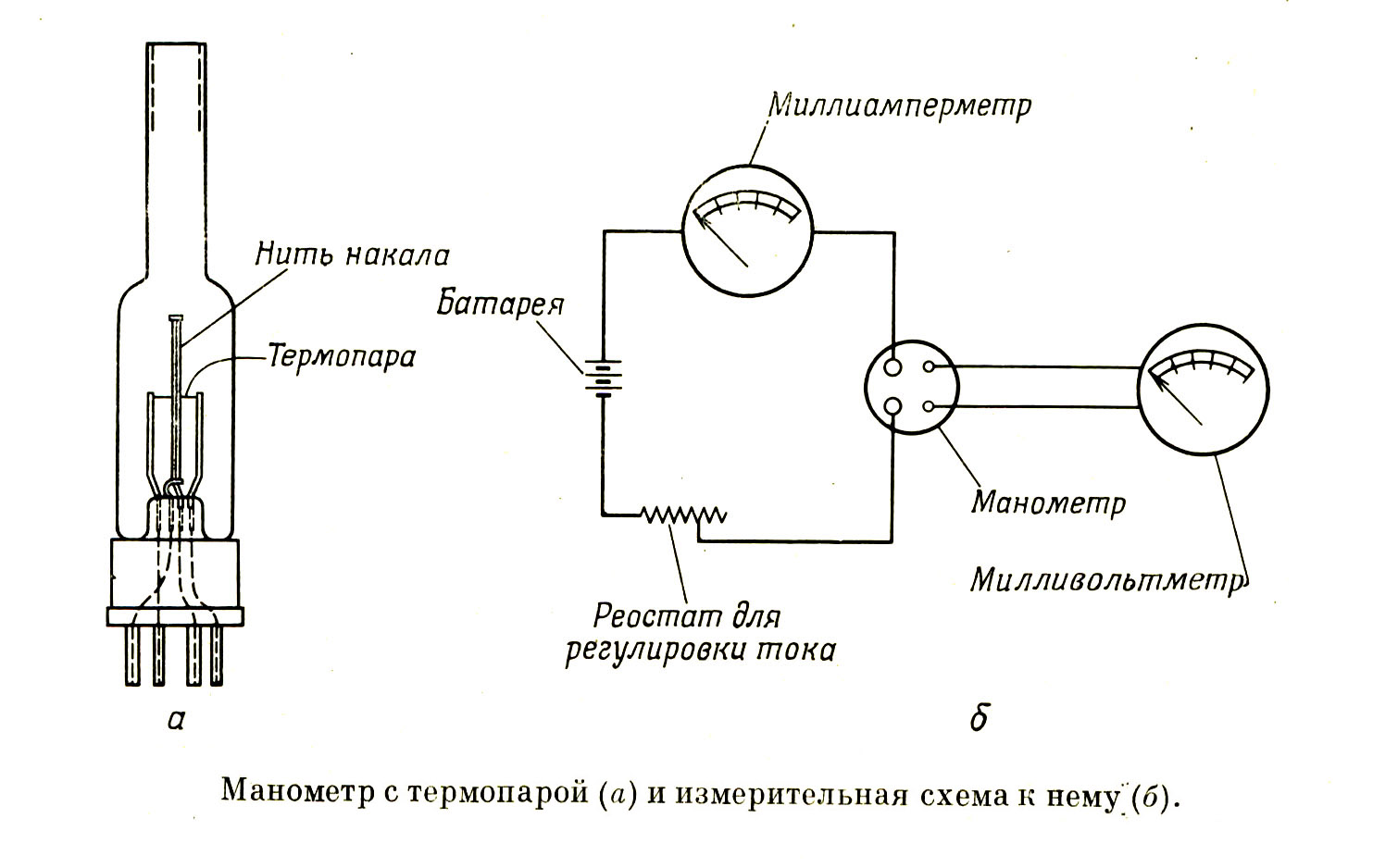 Датчики измерения давления (разрядная трубка, термопарный, ионизационный)
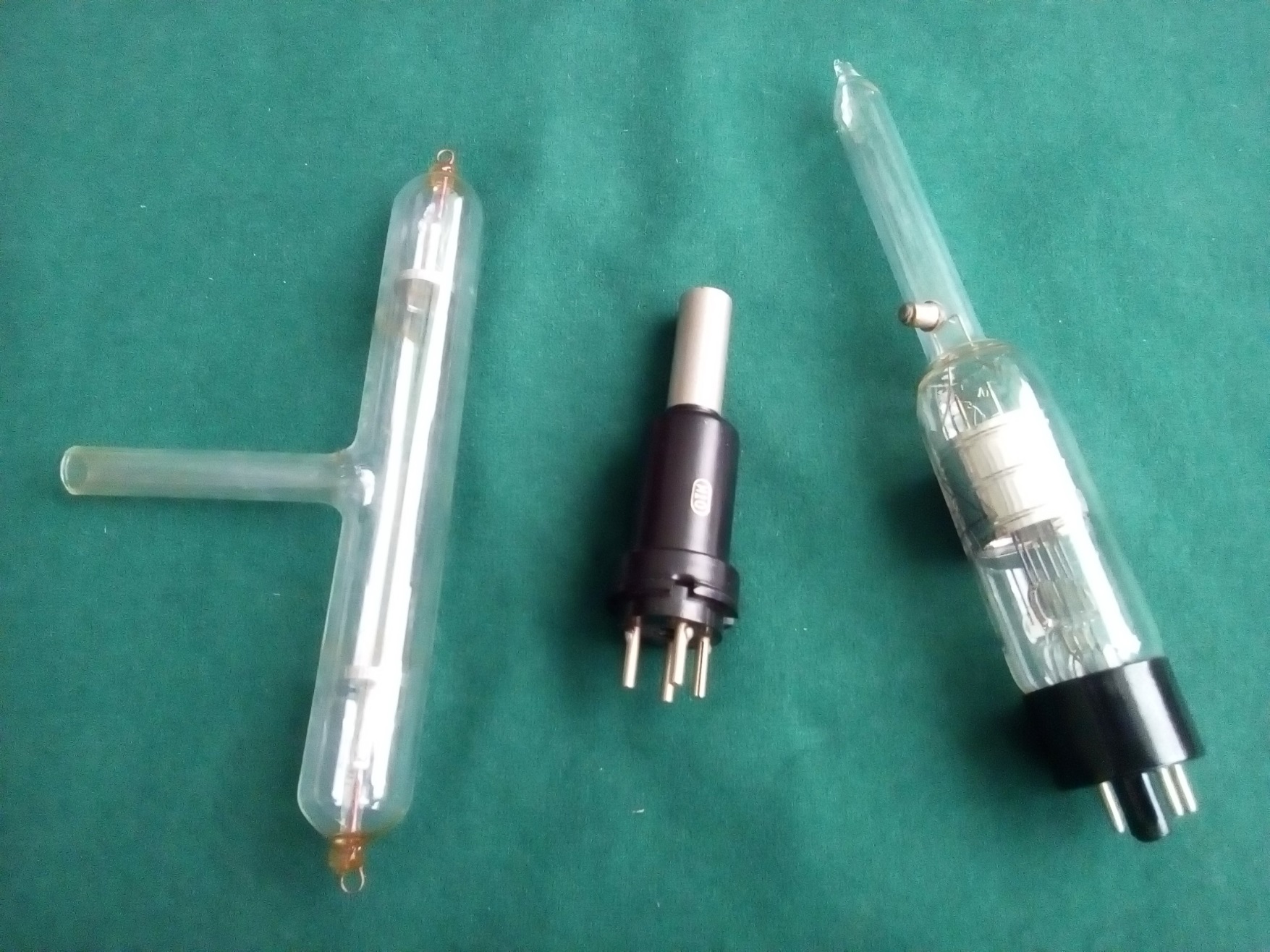 ПРИНЦИПИАЛЬНАЯ СХЕМА 
ИОНИЗАЦИОННОГО ВАКУУМЕТРА
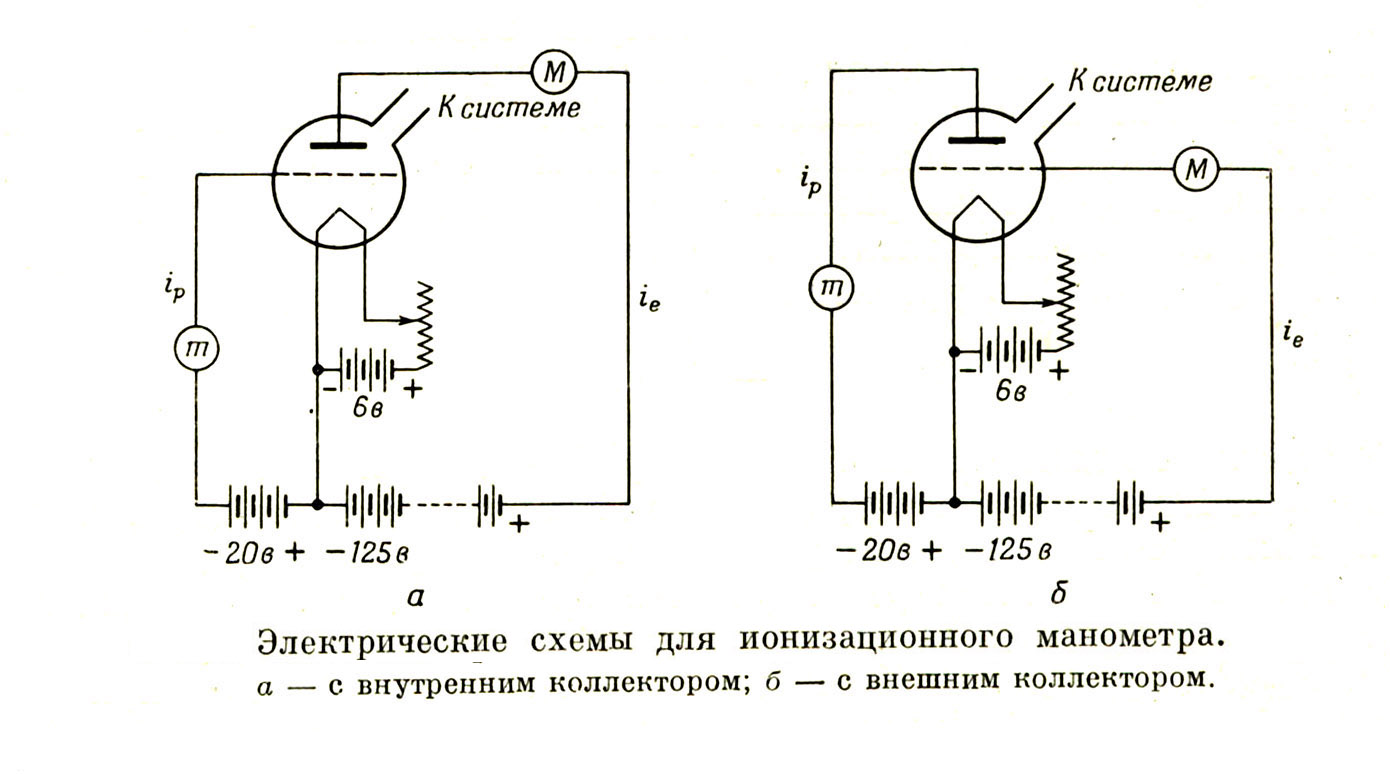 ПРИНЦИПИАЛЬНАЯ СХЕМА 
МАГНИТОРАЗРЯДНОГО ВАКУУМЕТРА
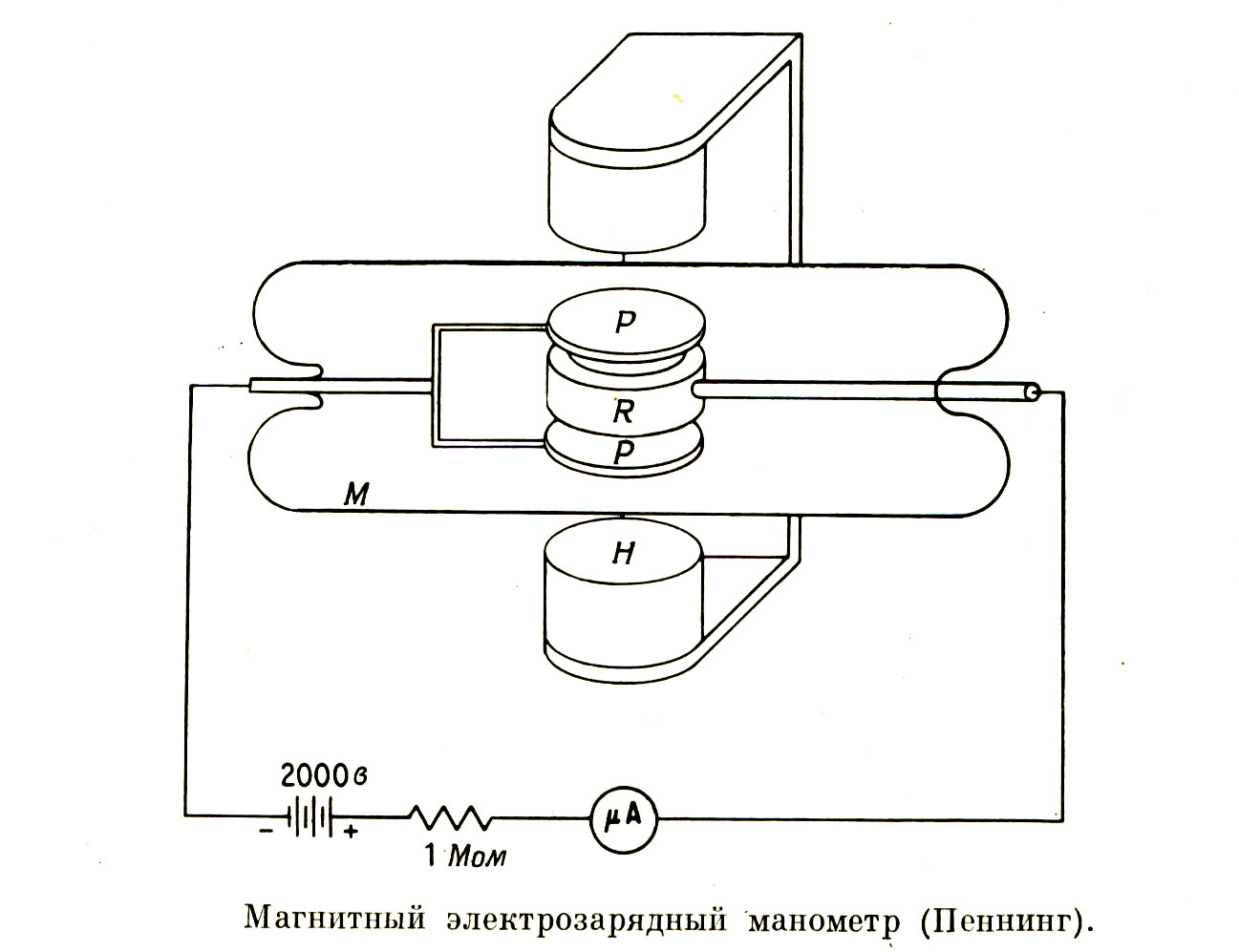 Диапазоны давлений 
измеряемые вакуумметрами
ОСНОВНЫЕ ЭЛЕМНТЫ КОНСТРУКЦИЙ ВАКУУМНЫХ СИСТЕМ
Материалы используемые для вакуумной техники
СИЛЬФОНЫ
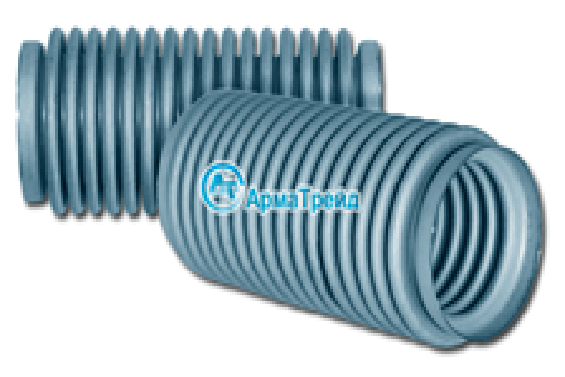 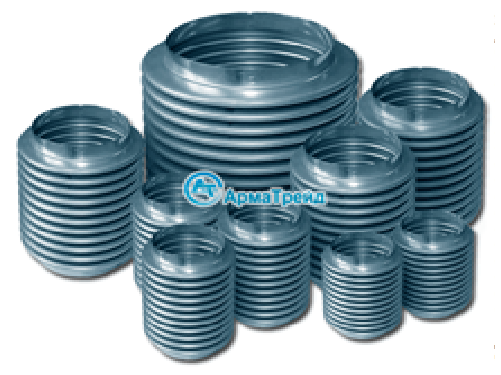 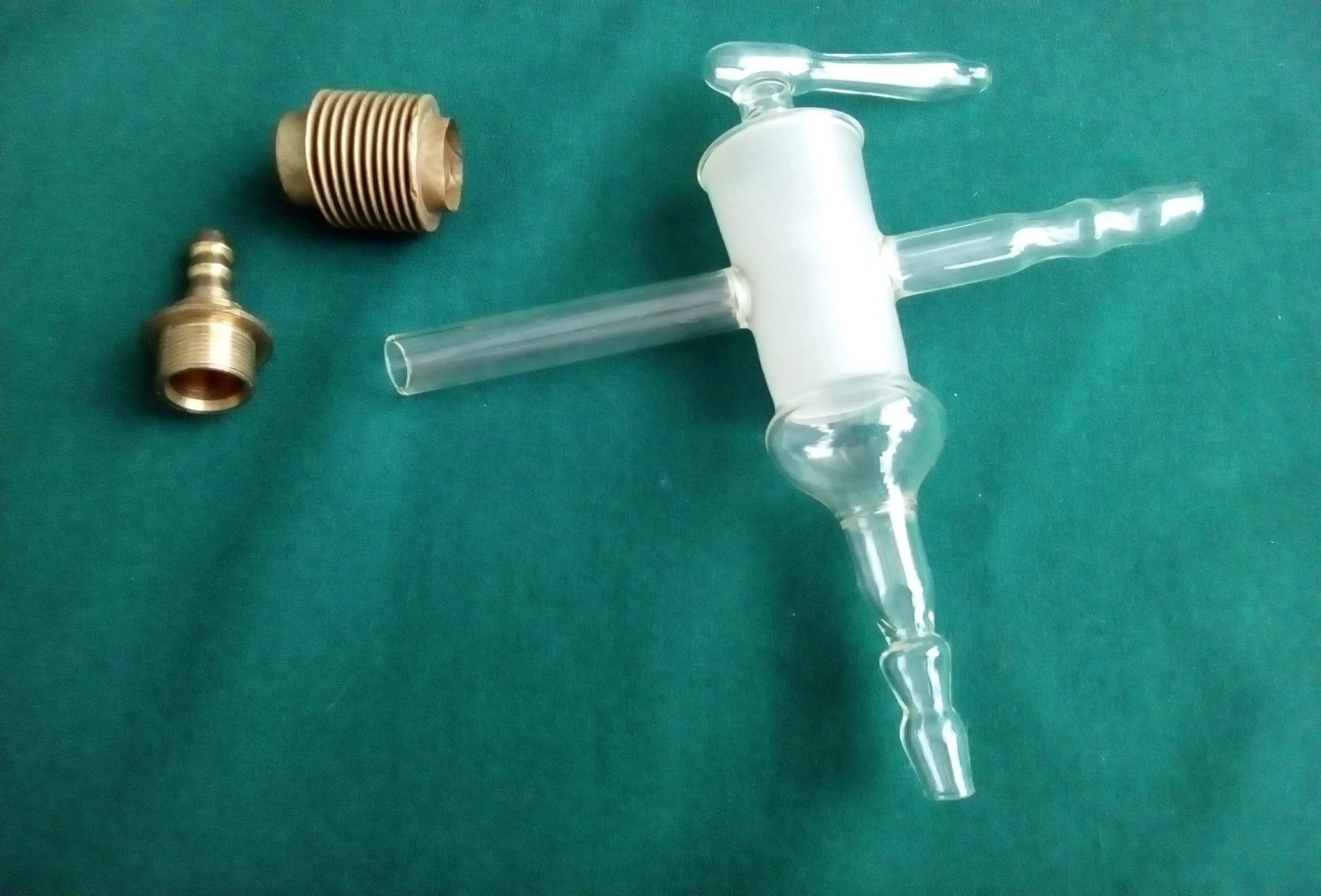 Фланцевое соединение
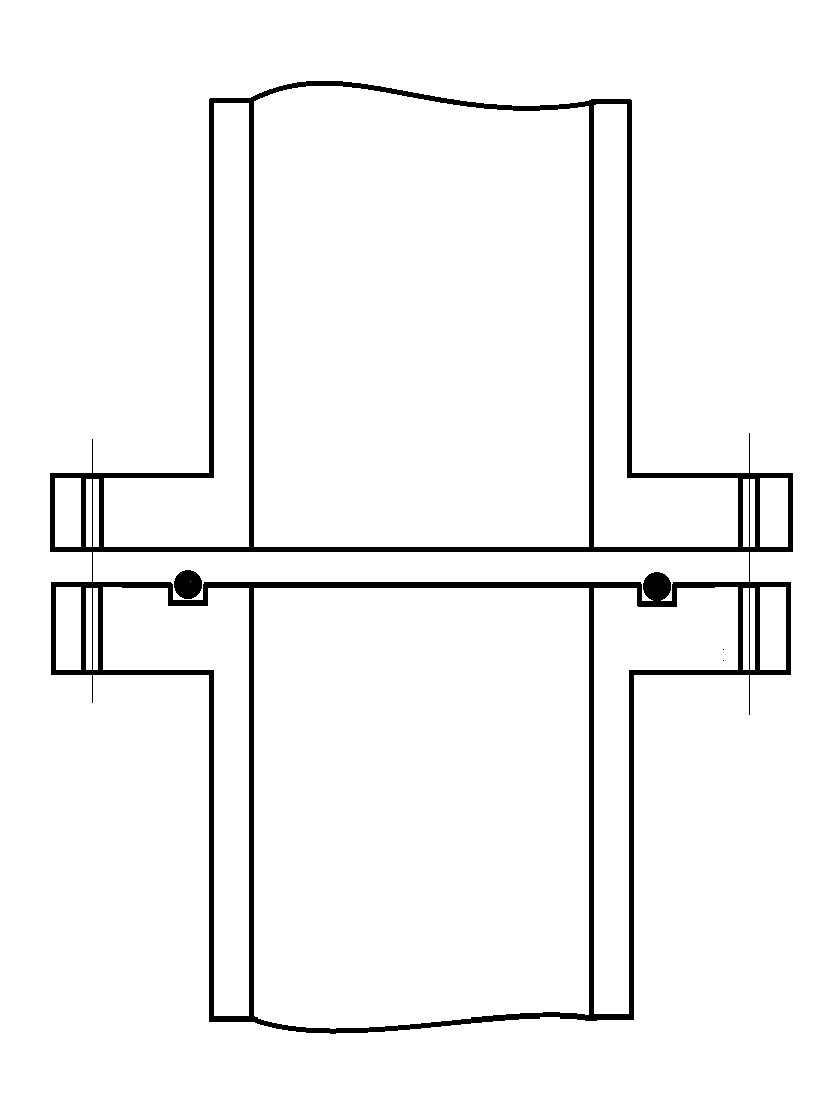 Вакуумное уплотнительное кольцо
Соединительные винты
Уплотнительные кольца из витона
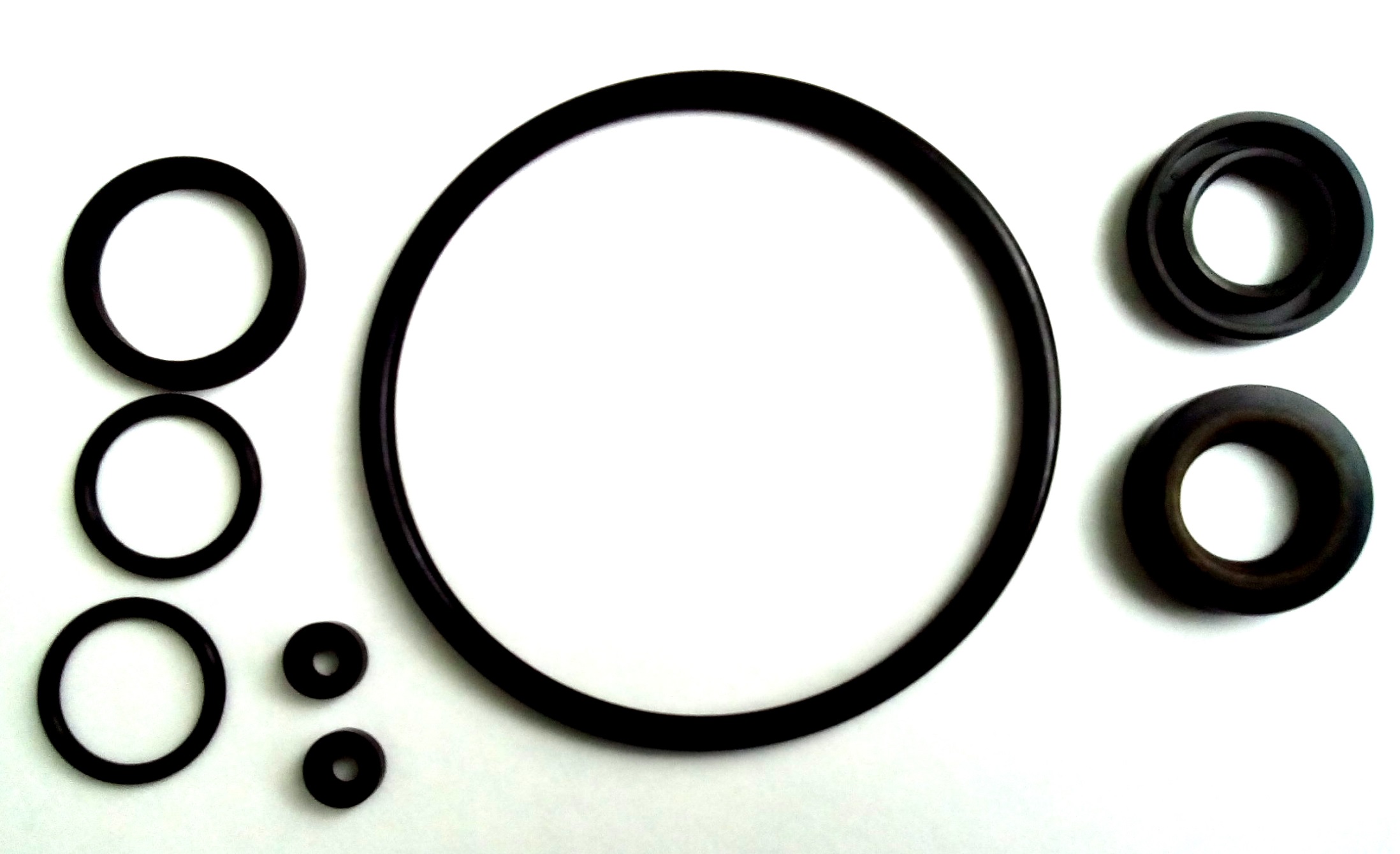 Армированные самостягивающиеся манжеты из витона
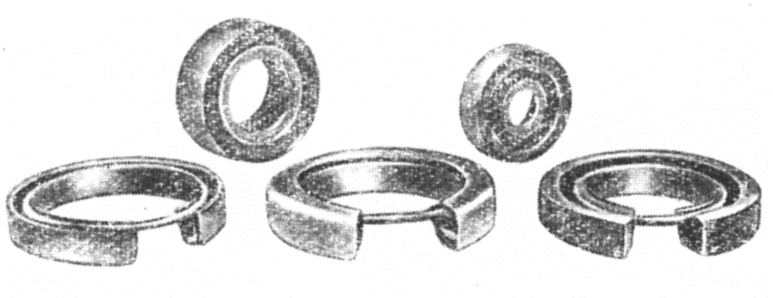 Витон – синтетический материал с очень низким уровнем давления упругого пара, используется для изготовления вакуумных уплотнений.
Варианты передачи вращений 
в вакуумную систему
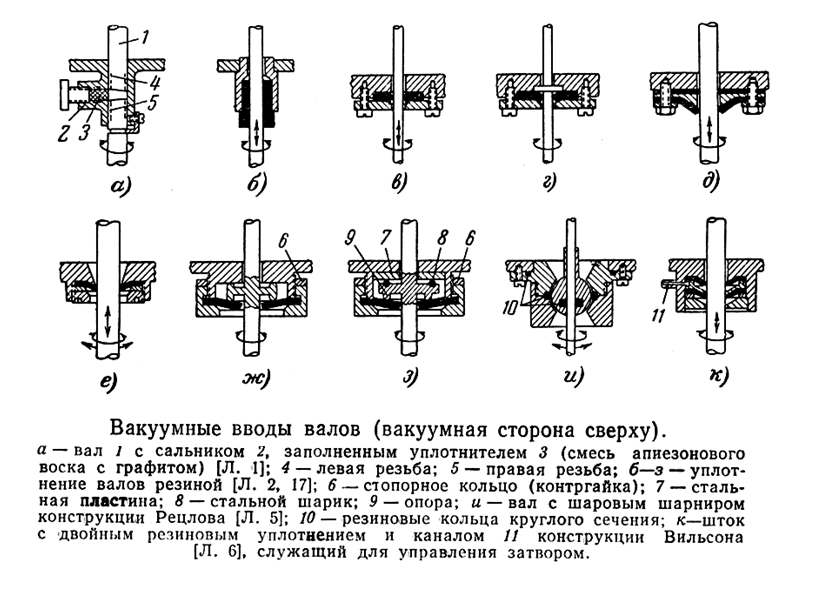 Передача движений в вакуумную систему
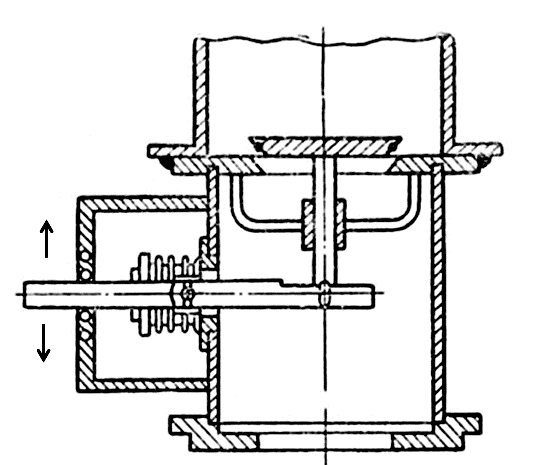 Дисковый затвор с рычажным управлением и сильфоном
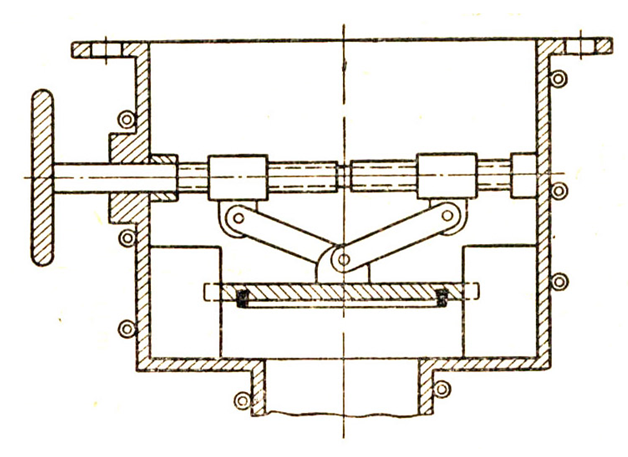 Дисковый затвор с управлением при помощи винтового вала
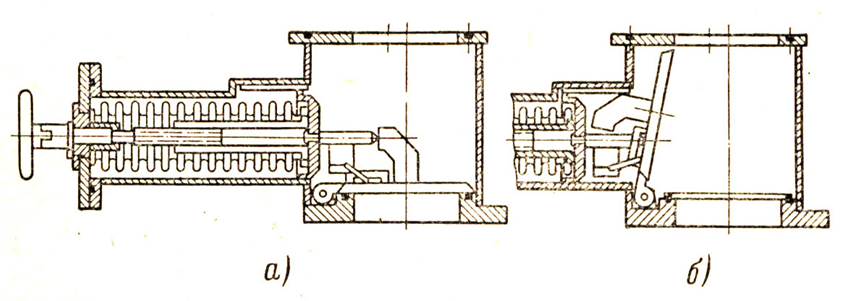 Дисковый затвор в вакуумной камере. Перемещения осуществляются при помощи сильфона и винтового соединения
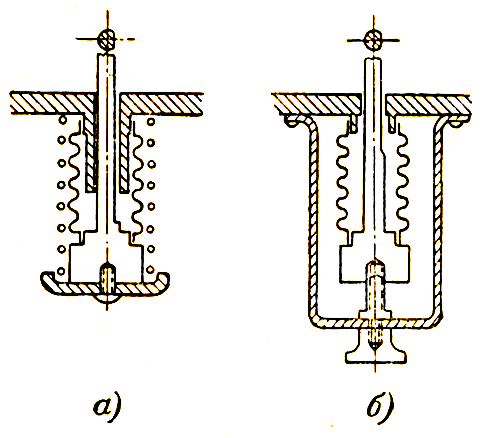 Устройство с сильфоном для перемещения внутри вакуумной камеры
Передача вращательного движения в вакуум
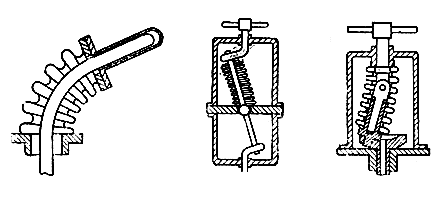 Электрические вводы в вакуум
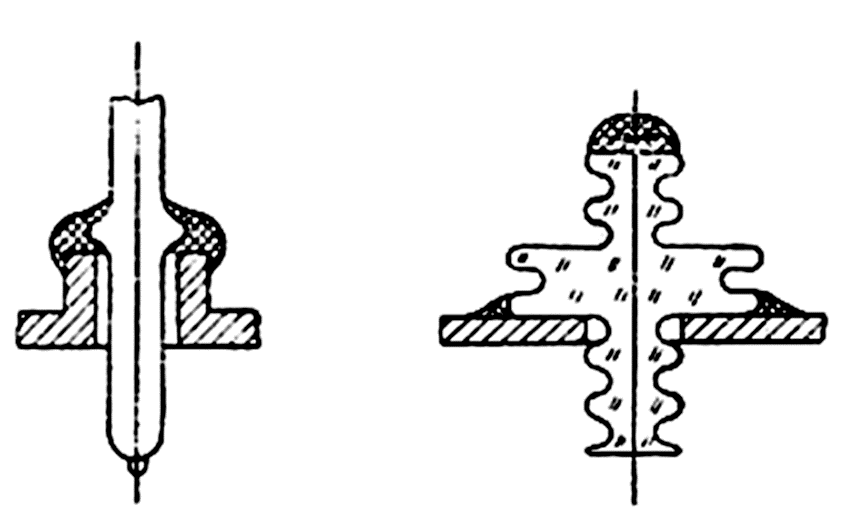 Литература 

1. С.Дешман, Научные основы вакуумной техники, МИР, Москва, 1964, 720 

2. Г.Менх, Техника высокого вакуума, ЭНЕРГИЯ, 1965, 560

3. Б.И.Королев, Основы вакуумной техники, ИЛ, 1957, 370

3. Е.П.Шешин, Вакуумные технологии, ИНТЕЛЛЕКТ, 2009, 504
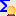 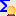 Если пар не находится в состоянии насыщения его поведение можно описывать уравнением состояния идеальных газов (уравнение Менделеева – Клапейрона 1834 г)
Если пар находится в состоянии насыщения его давление можно изменить только изменяя температуру пара.  Такой пар не будет описываться уравнением состояния идеального газа
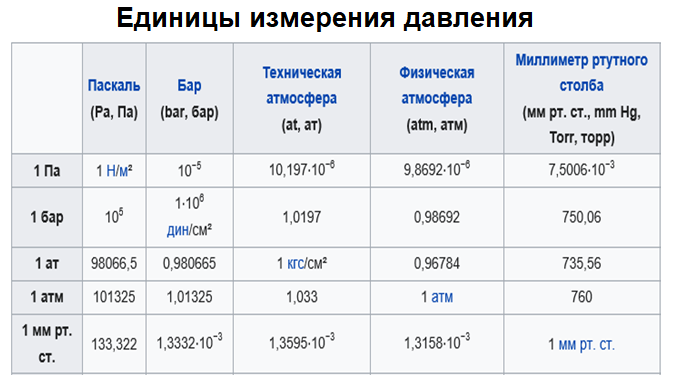 Н – Ньютон – единица измерения силы (1 Н = 1 кг·м/с2).
Па – Паскаль – единица измерения давления 
1 паскаль (Па) = 1 Н/м2
Паскаль (Pa,Па)   Бар (bar, бар)   Техническая атмосфера (at,ат)   
Физическая атмосфера (atm,атм)   Миллиметры ртутного столба (mm Hg,мм рт.ст., Torr, торр)
10-5    1×106 дин/см2    0,980665   1,01325     1,3332
10-5   1×105 дин/см2    0,980665   1,01325  1,3332×10-3
1 Па    1 бар    1 ат    1атм   1 мм рт. Ст.
10,197×10-6   1,0197   1 кгс/см2   1,033   1,3595×10-3
7,5006×10-3    750,06   735,56   760   1мм рт.ст.
9,8692×10-6    0,98692   0,96784   1 атм   1,3159×10-3
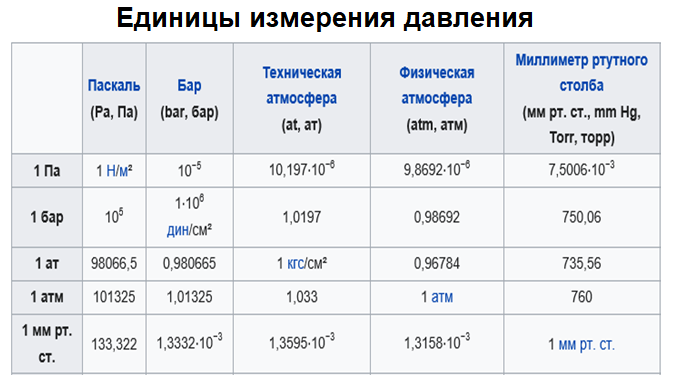 Диапазоны рабочих давлений 
в мм ртутного столба 
для современных вакуумных насосов 
различного типа
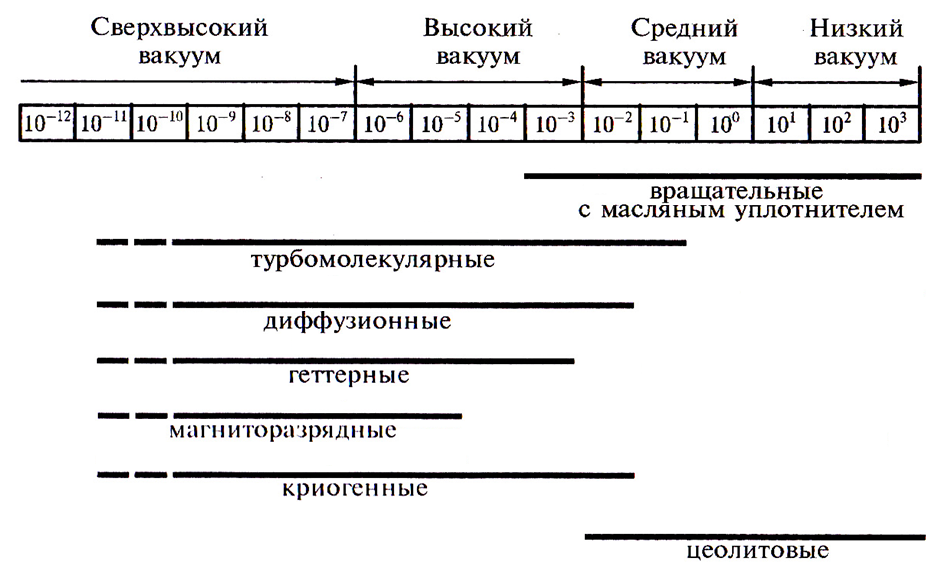 Диапазоны рабочих давлений 
в мм ртутного столба 
для современных вакуумных насосов 
различного типа
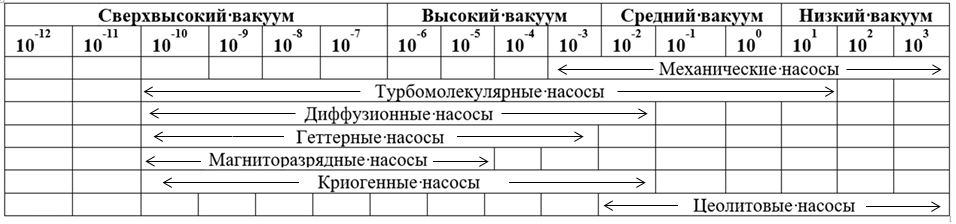 Шесть фаз рабочего цикла
пластинчато-роторного насоса 
(обратный клапан на схеме отсутствует)
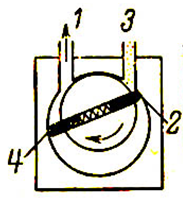 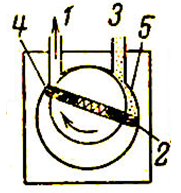 при вращении ротора происходит увеличение объема 5 и всасывание газа через патрубок 3
пластина 2 только что миновала входное отверстие 3
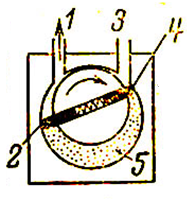 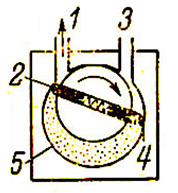 пластина 4 заняла положение пластины 2 в 1-й фазе, объем 5 заполненный газом отсоединен от входного патрубка 3 и выходного патрубка 1
объем 5 еще не соединен с патрубком 1
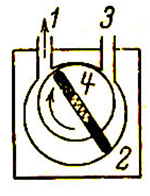 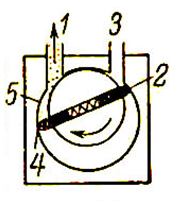 при дальнейшем вращении ротора происходит уменьшение объема 5 и сжатый газ выталкивается через патрубок 1
весь газ вытолкнут через патрубок  1, весь цикл повторяется
За один оборот ротора отделяются от откачиваемого объема и вытесняются из насоса одна порции газа
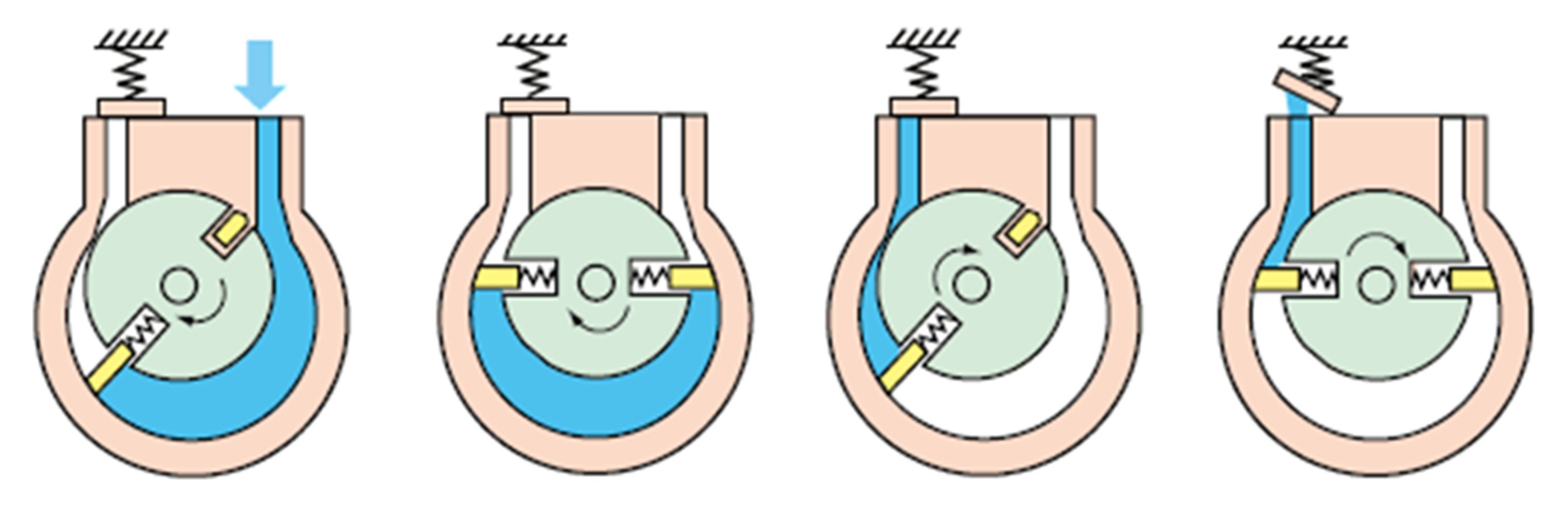 РОТОРНЫЕ НАСОСЫ
РОТОРНЫЕ НАСОСЫ
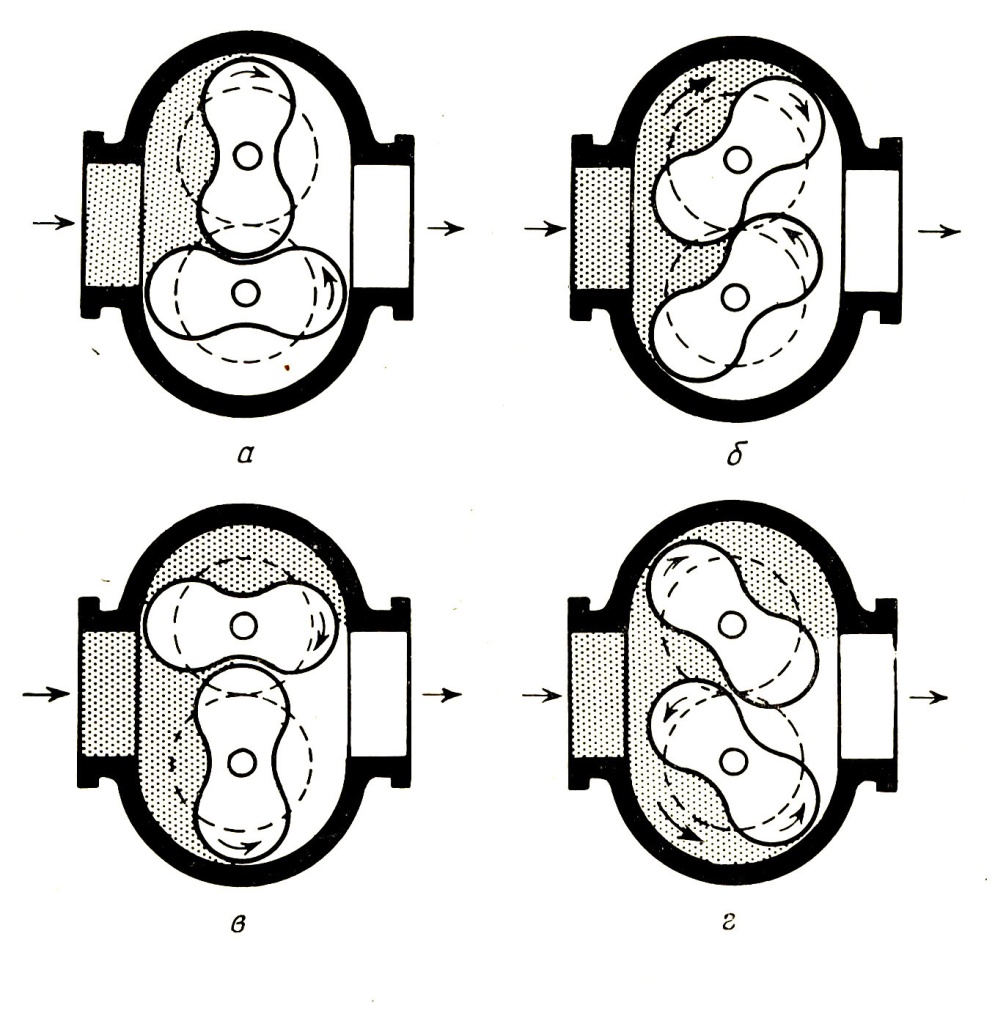 Схема работы двухроторного насоса
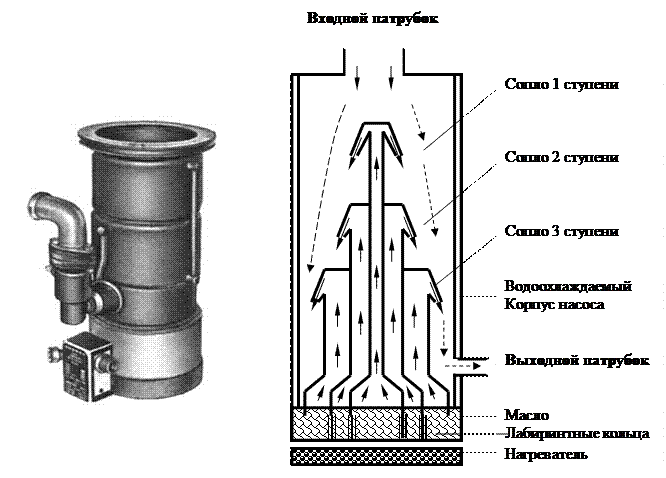 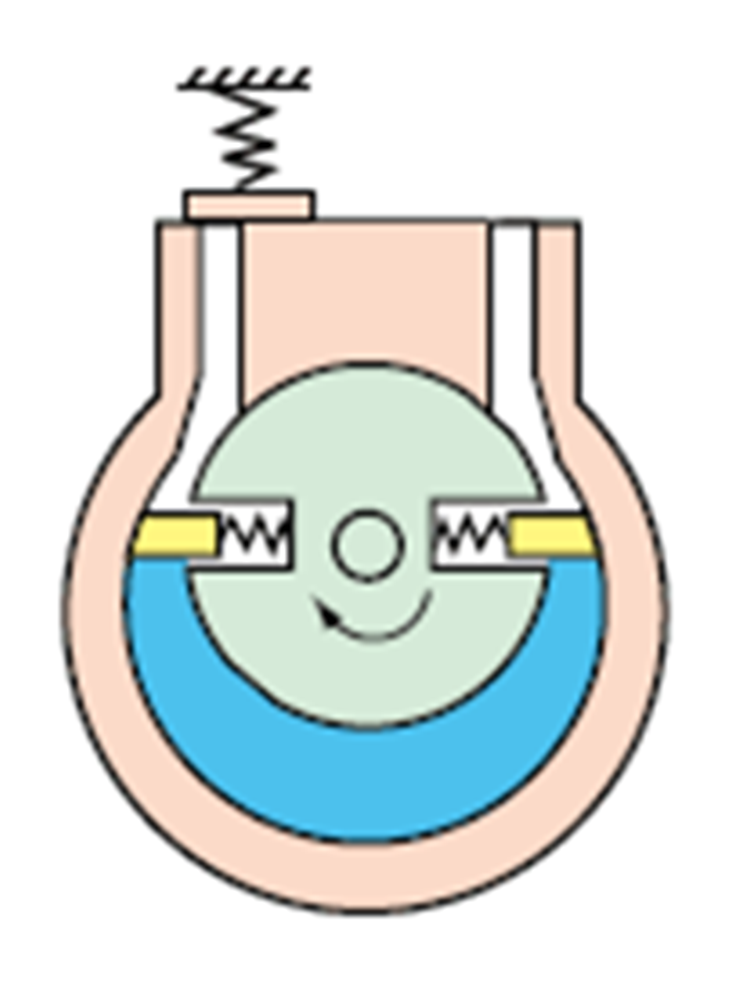 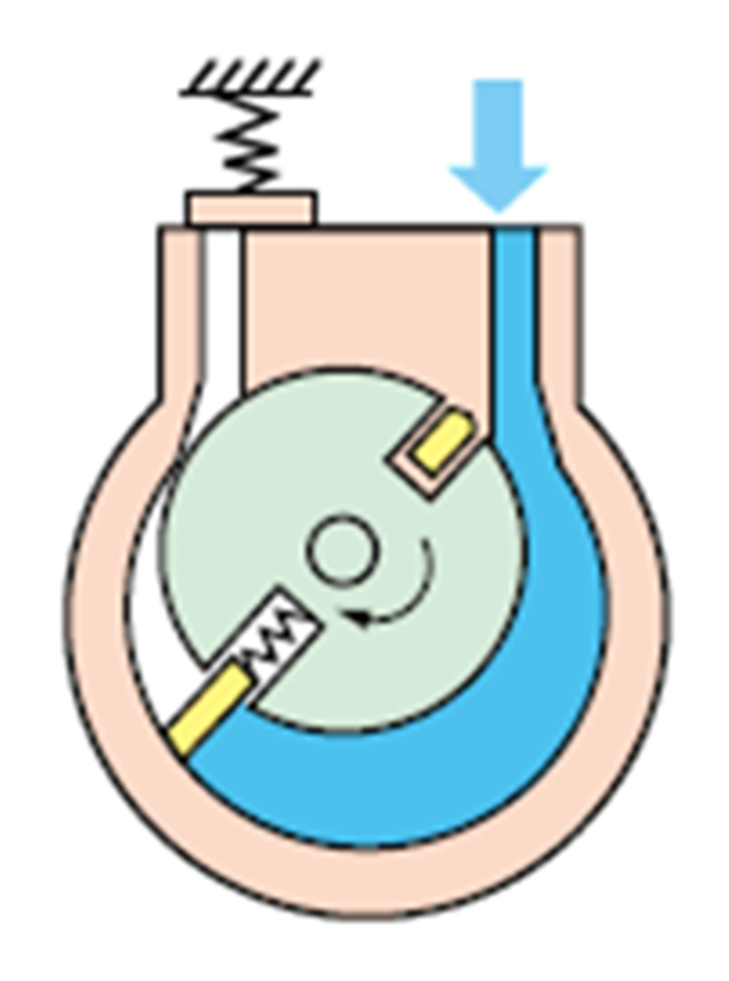 2. Заполненный газом объем отсоединен 
от входного и выходного клапанов
1. При вращении ротора происходит всасывание газа через впускной клапан
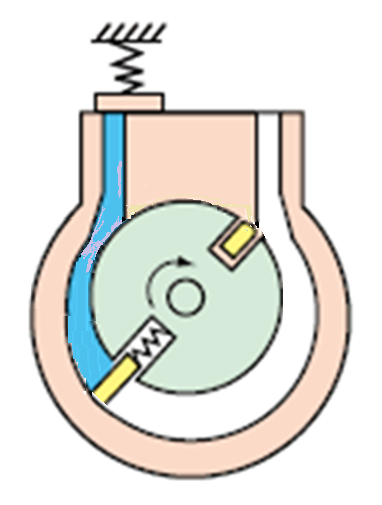 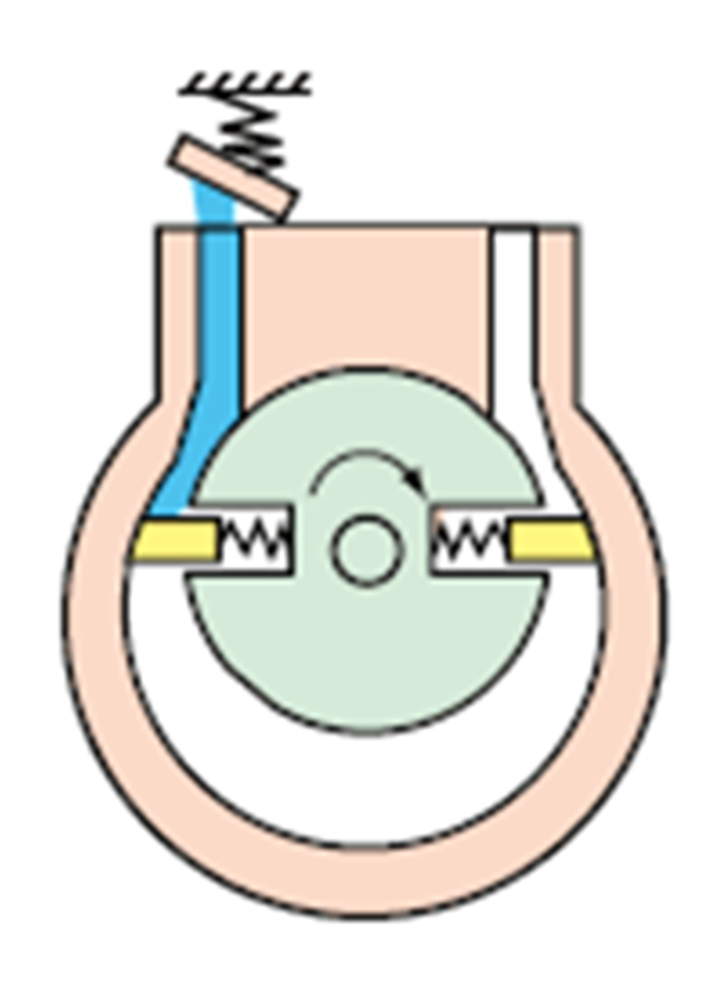 Шесть фаз рабочего цикла
пластинчато-роторного насоса 
(обратный клапан на схеме отсутствует)
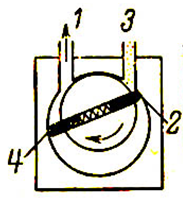 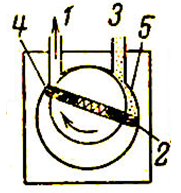 при вращении ротора происходит увеличение объема 5 и всасывание газа через патрубок 3
пластина 2 только что миновала входное отверстие 3
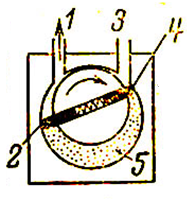 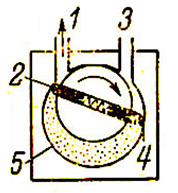 пластина 4 заняла положение пластины 2 в 1-й фазе, объем 5 заполненный газом отсоединен от входного патрубка 3 и выходного патрубка 1
объем 5 еще не соединен с патрубком 1
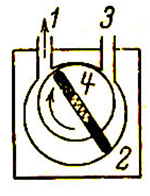 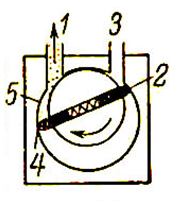 при дальнейшем вращении ротора происходит уменьшение объема 5 и сжатый газ выталкивается через патрубок 1
весь газ вытолкнут через патрубок  1, весь цикл повторяется
За один оборот ротора отделяются от откачиваемого объема и вытесняются из насоса одна порции газа
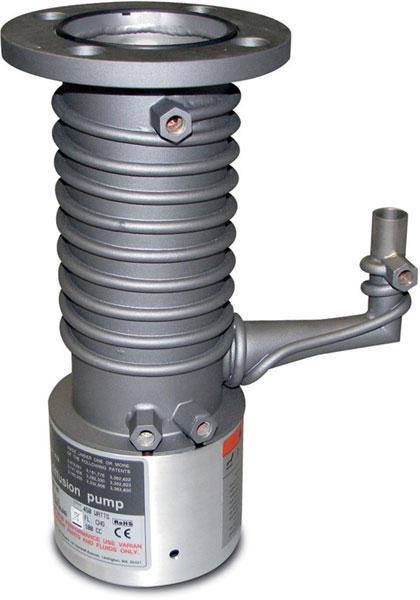 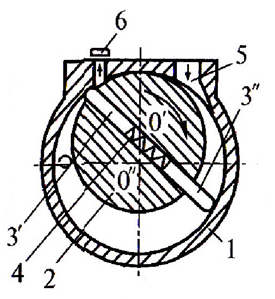 1- корпус; 2 – ротор; 3 – пластины; 4 – пружина; 5 – впускной канал; 6 – выпускной канал с клапаном
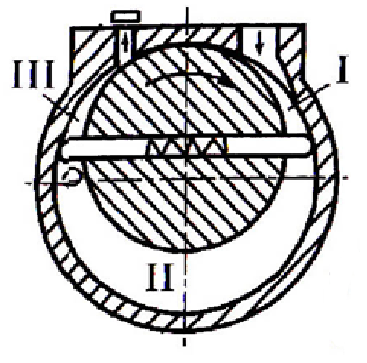 I – полость всасывания; II – полость перемещения и частичного сжатия газа; III – полость вытеснения газа
Схема магниторазрядного насоса
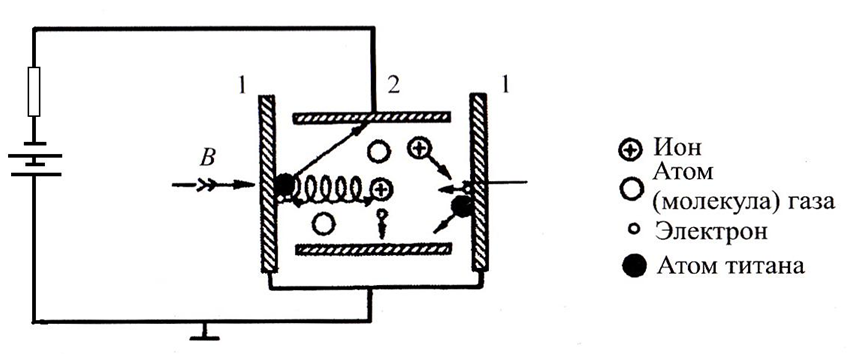 Катод из титана; 
2. Цилиндрический анод
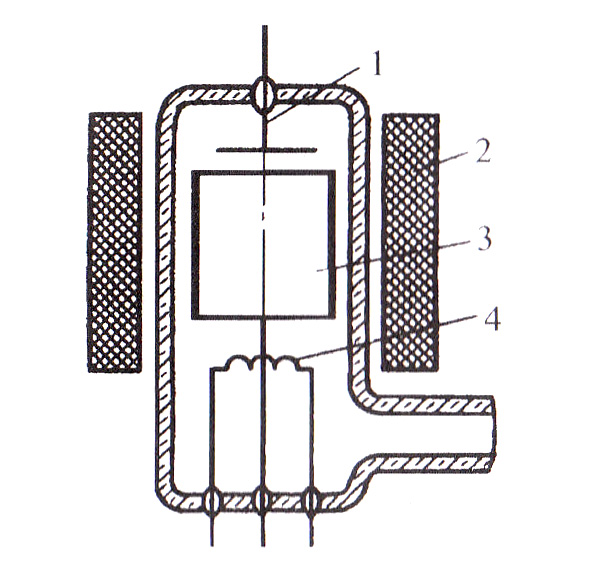 Схема магнетронного
ионизационного манометра 
1. Коллектор ионов 
2. Магнит 
3. Анод 
4. Катод
Сравнительная длина свободного пробега молекул газа при разных давлениях
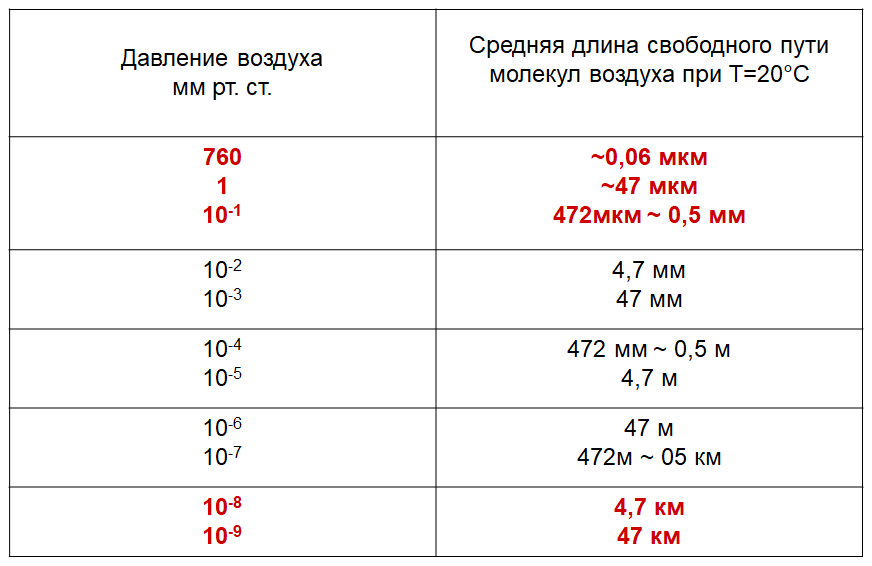 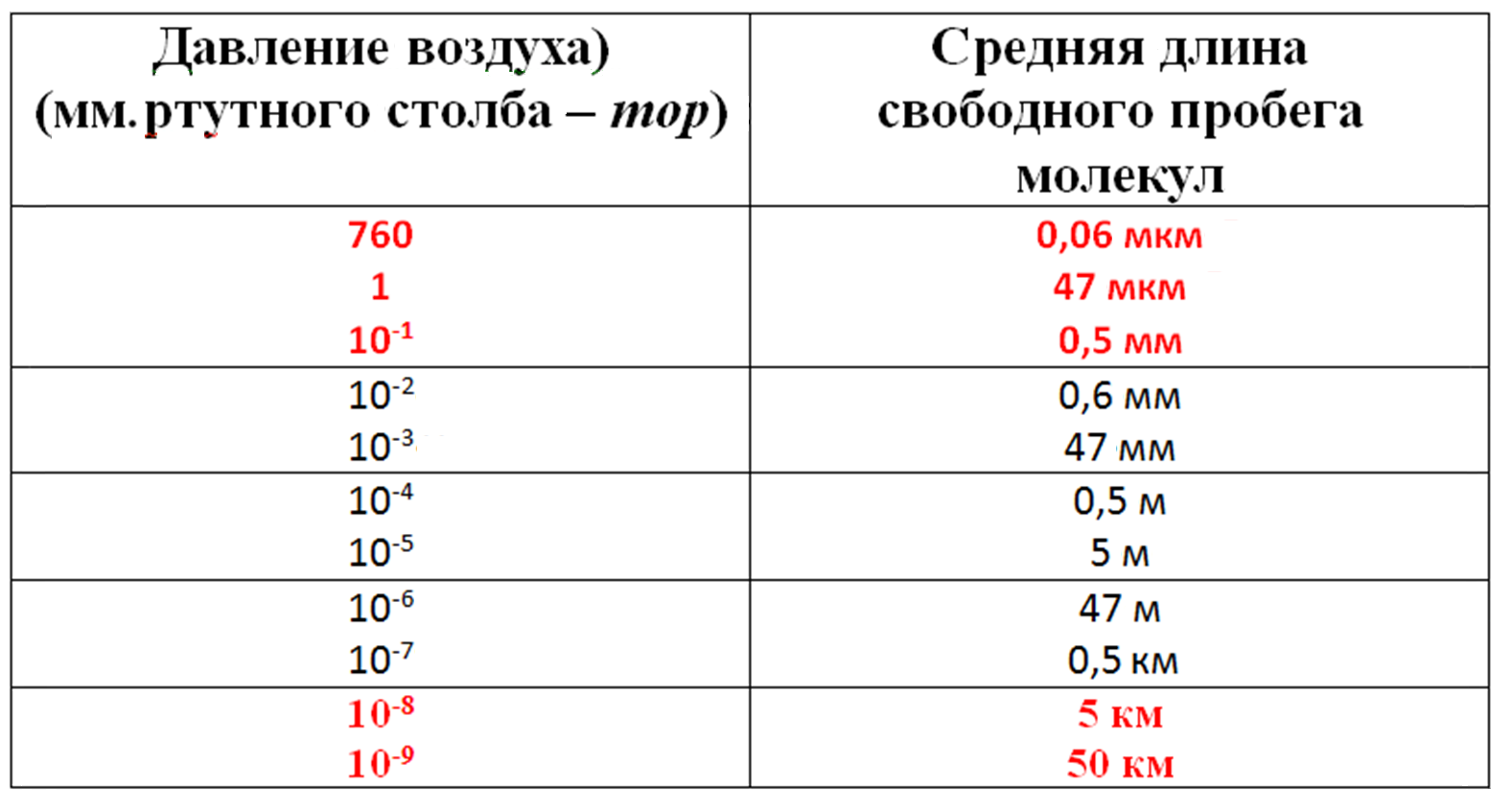